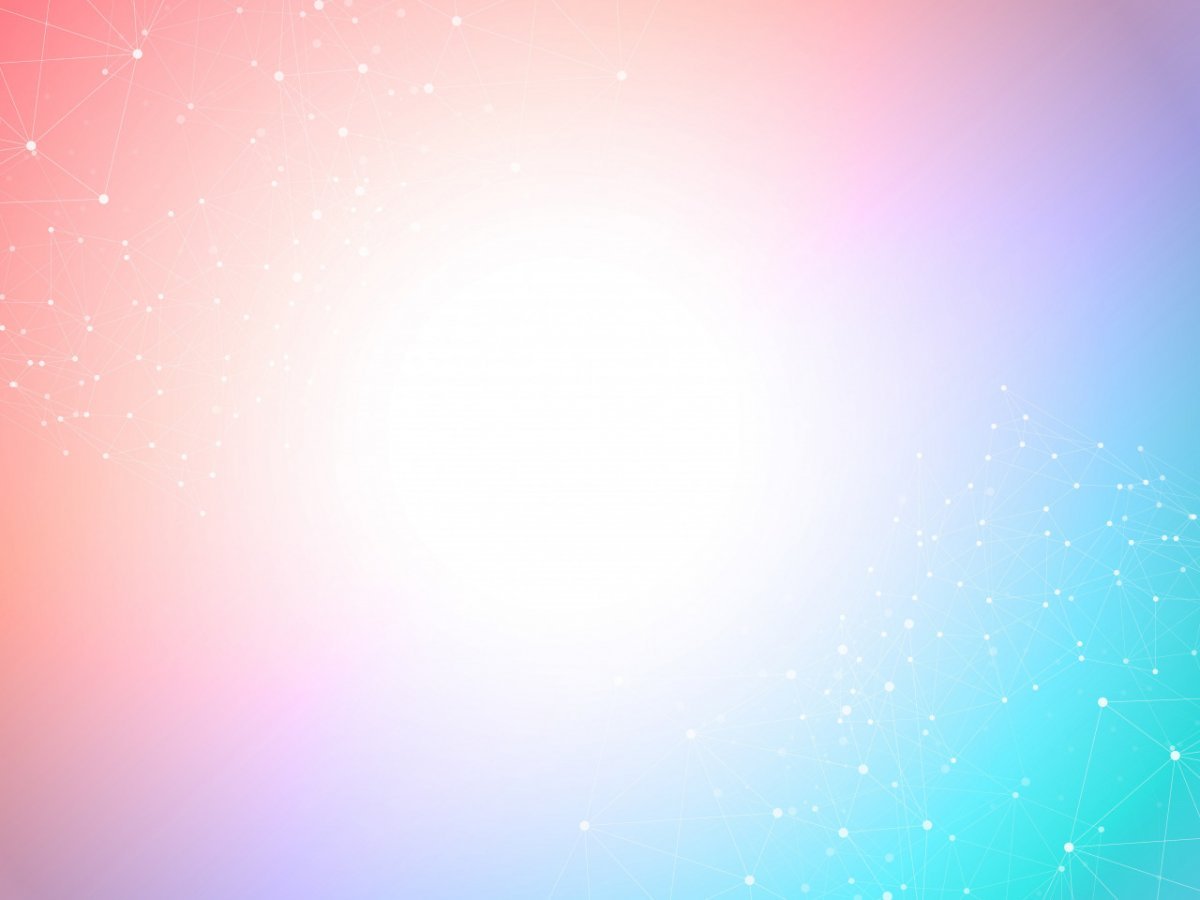 «Использование информационных педагогических технологий
 в практике ознакомления дошкольников
 с правилами дорожного движения»
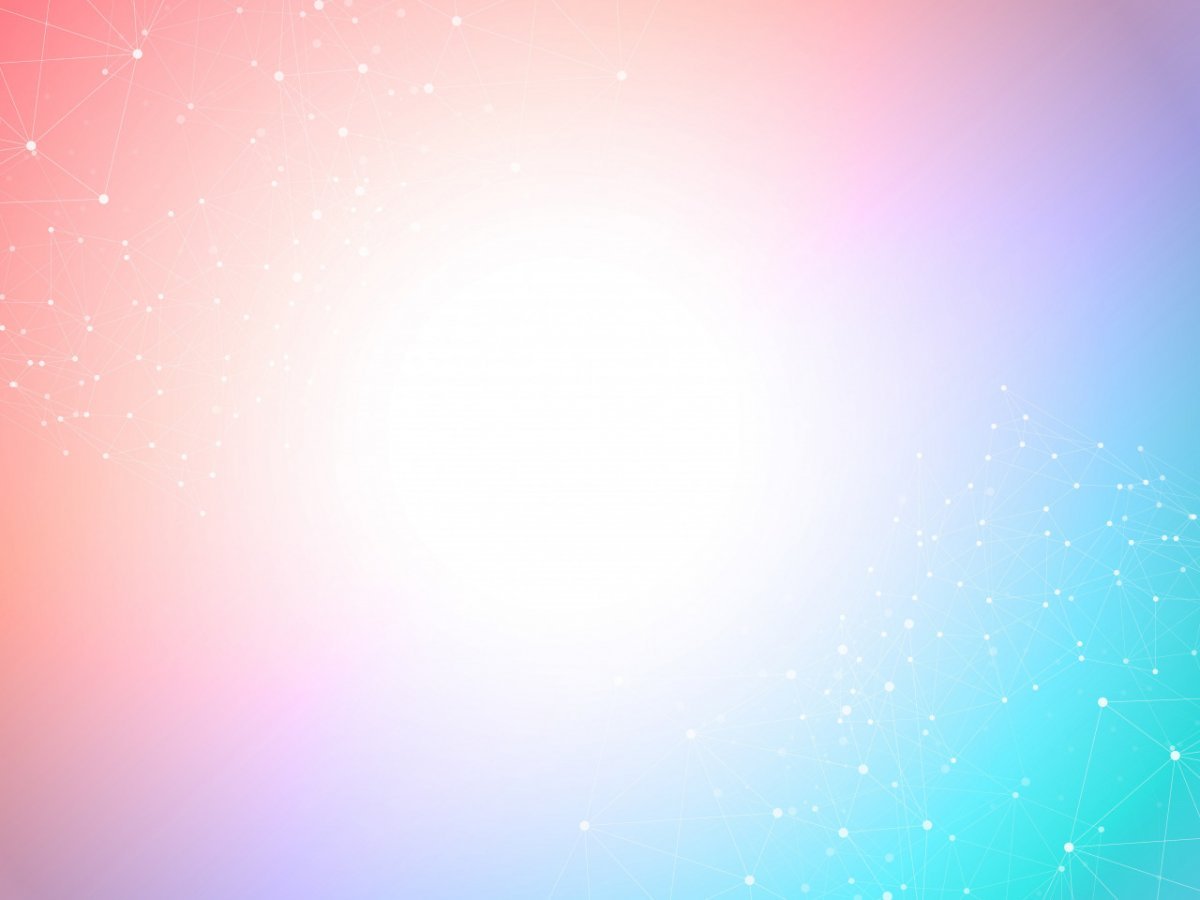 Развивающая предметно-пространственная среда 
«Центр дорожной азбуки»
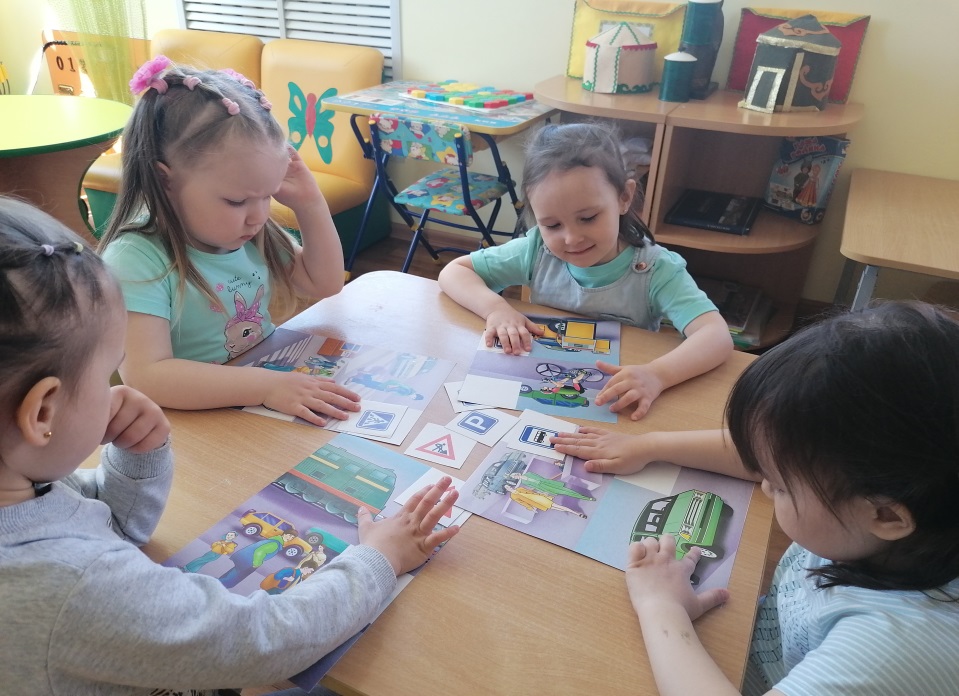 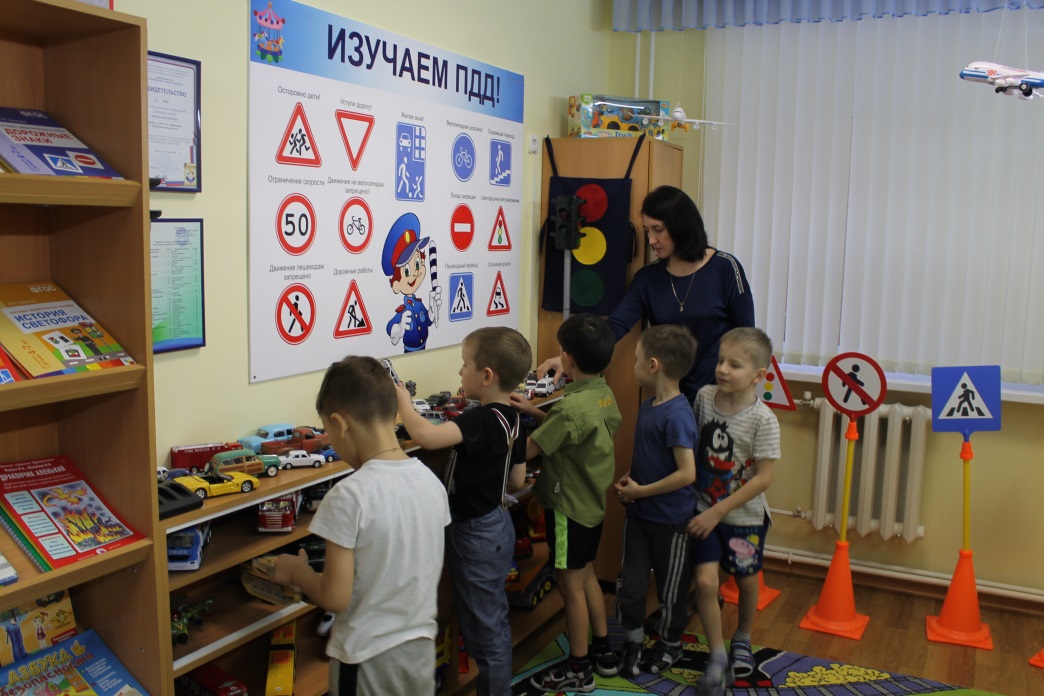 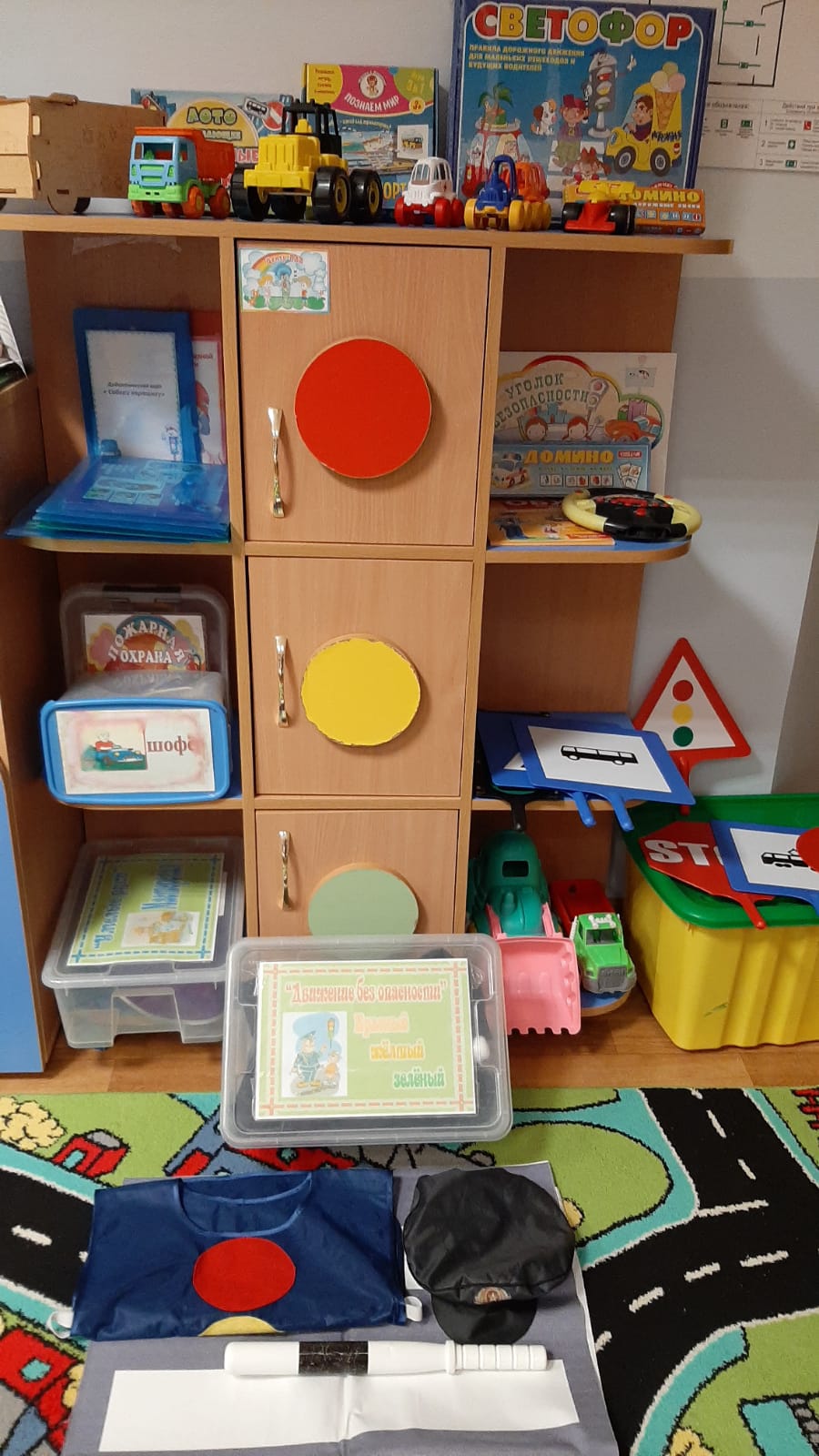 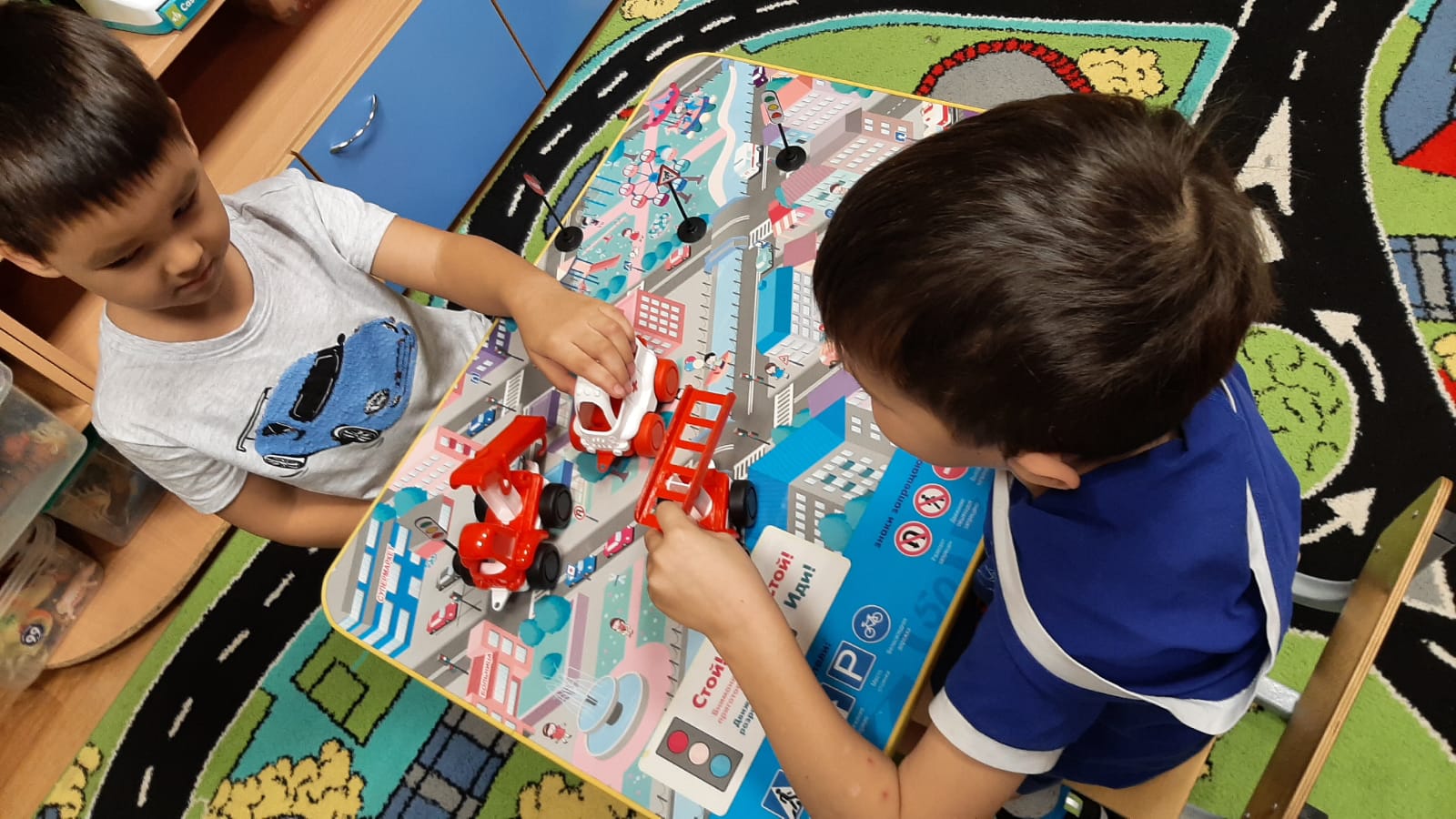 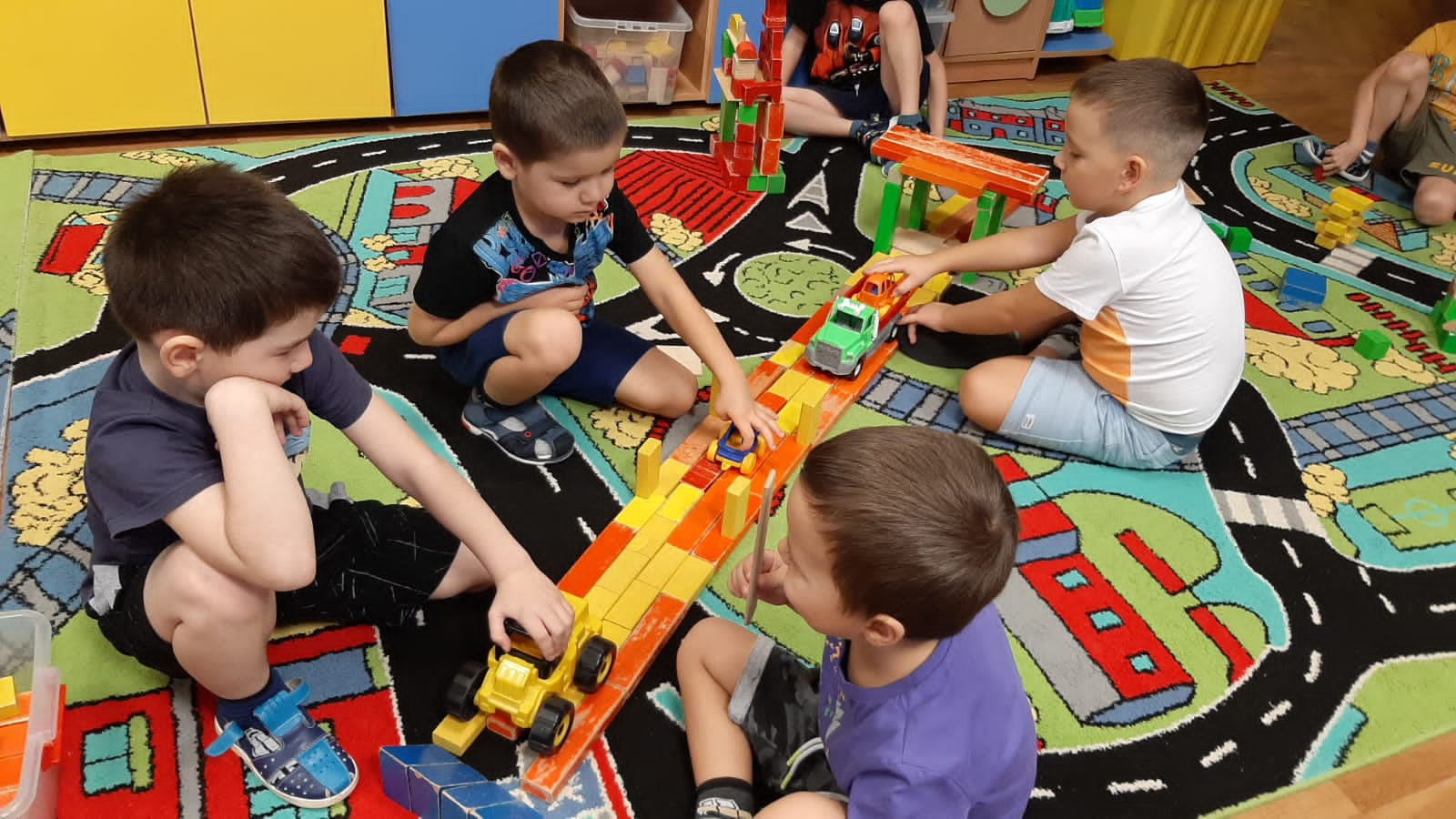 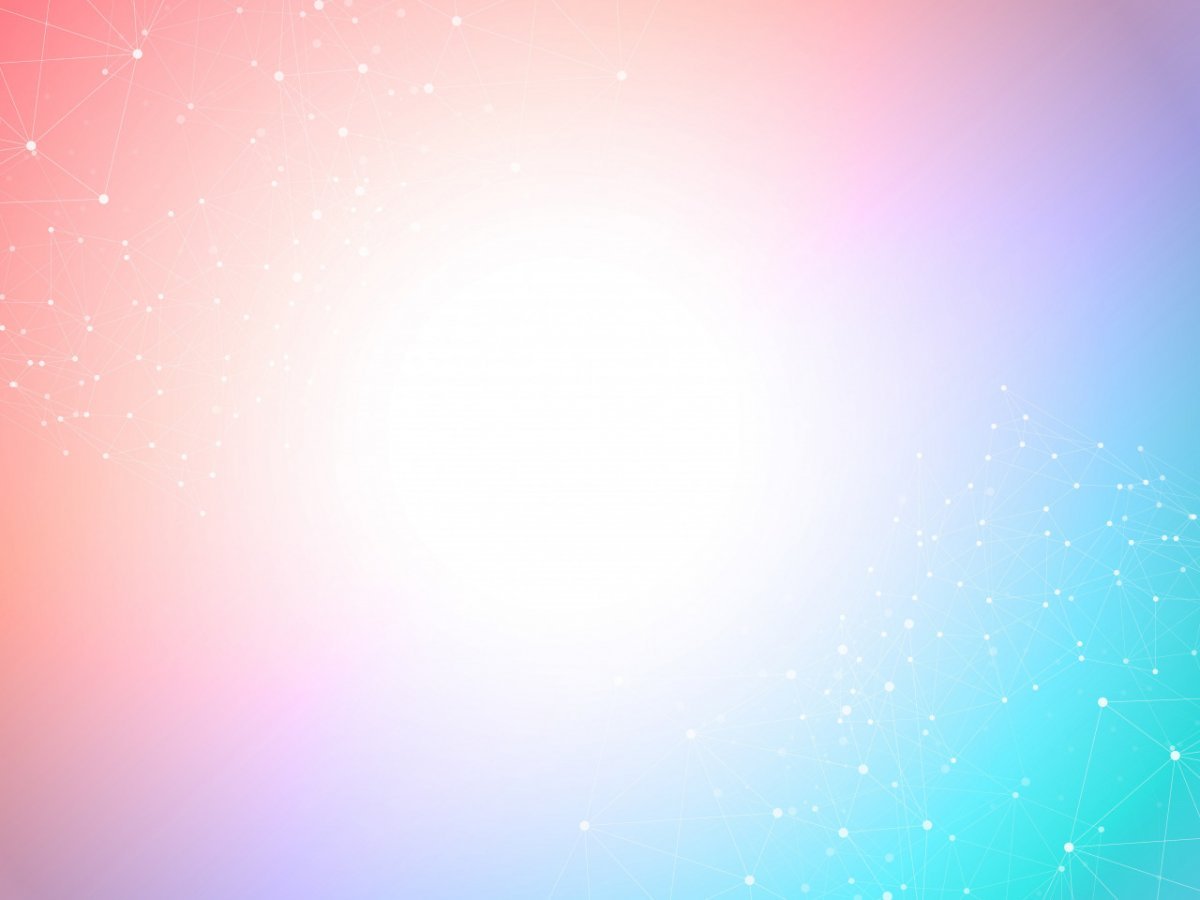 Экскурсия – одна из форм обучения детей ПДД
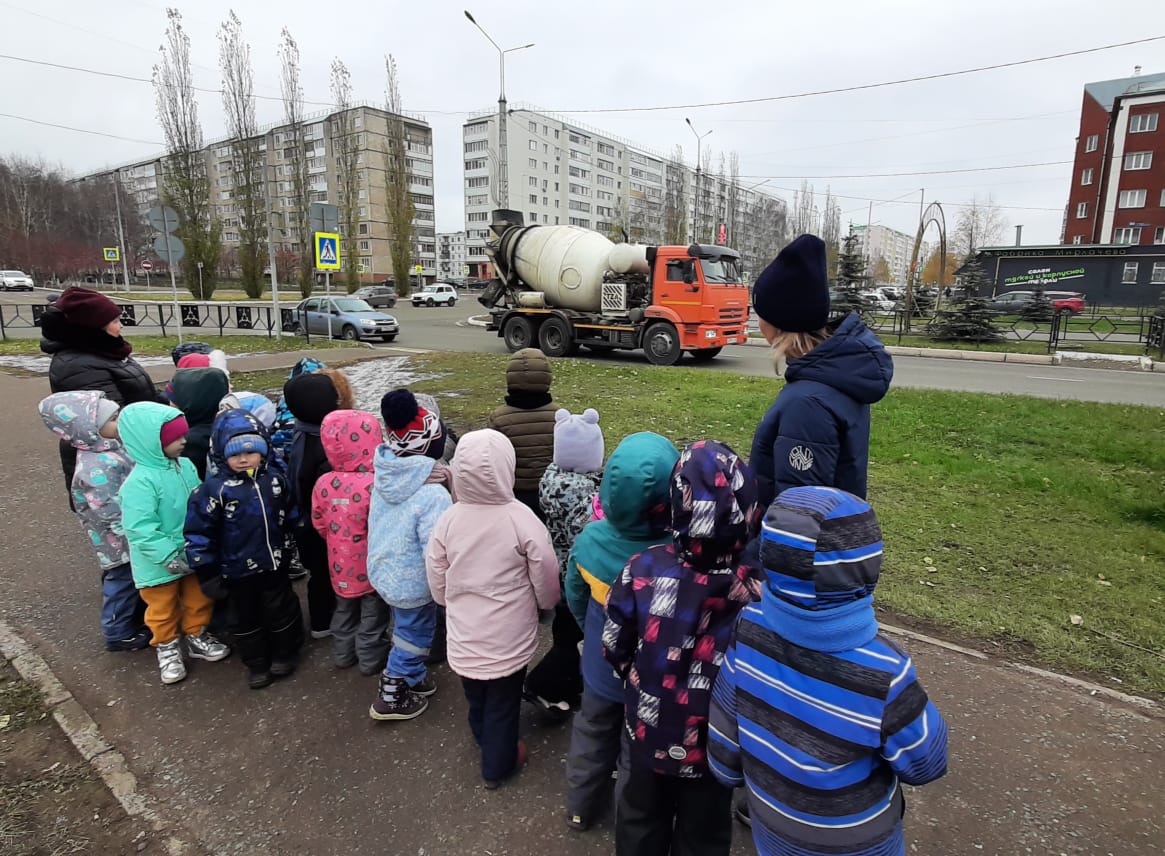 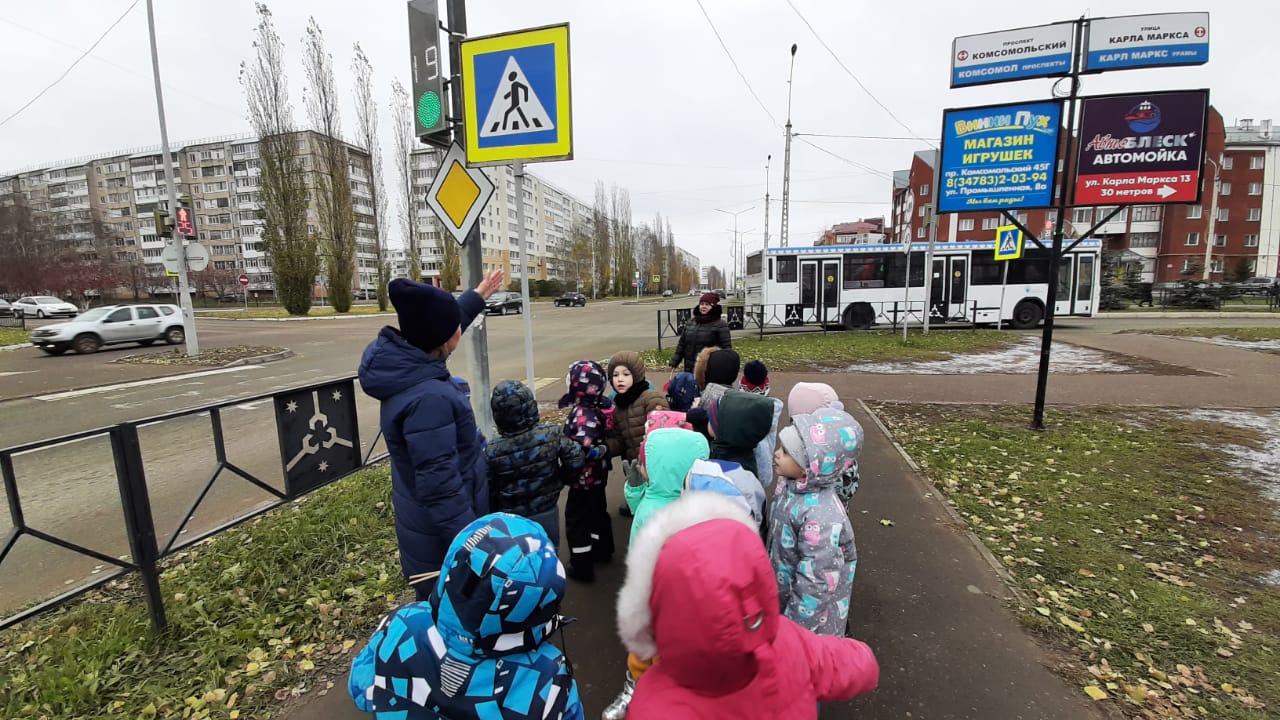 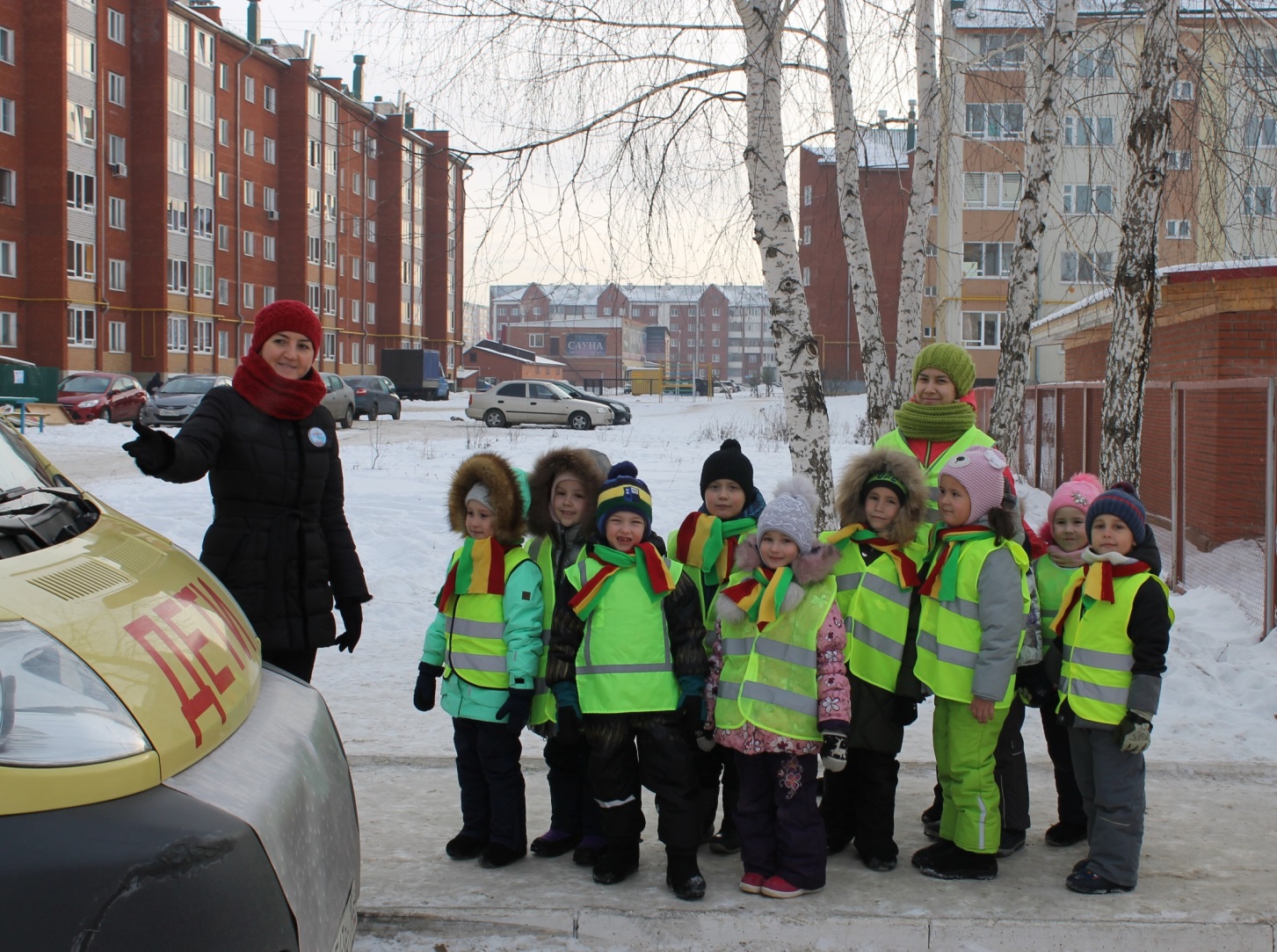 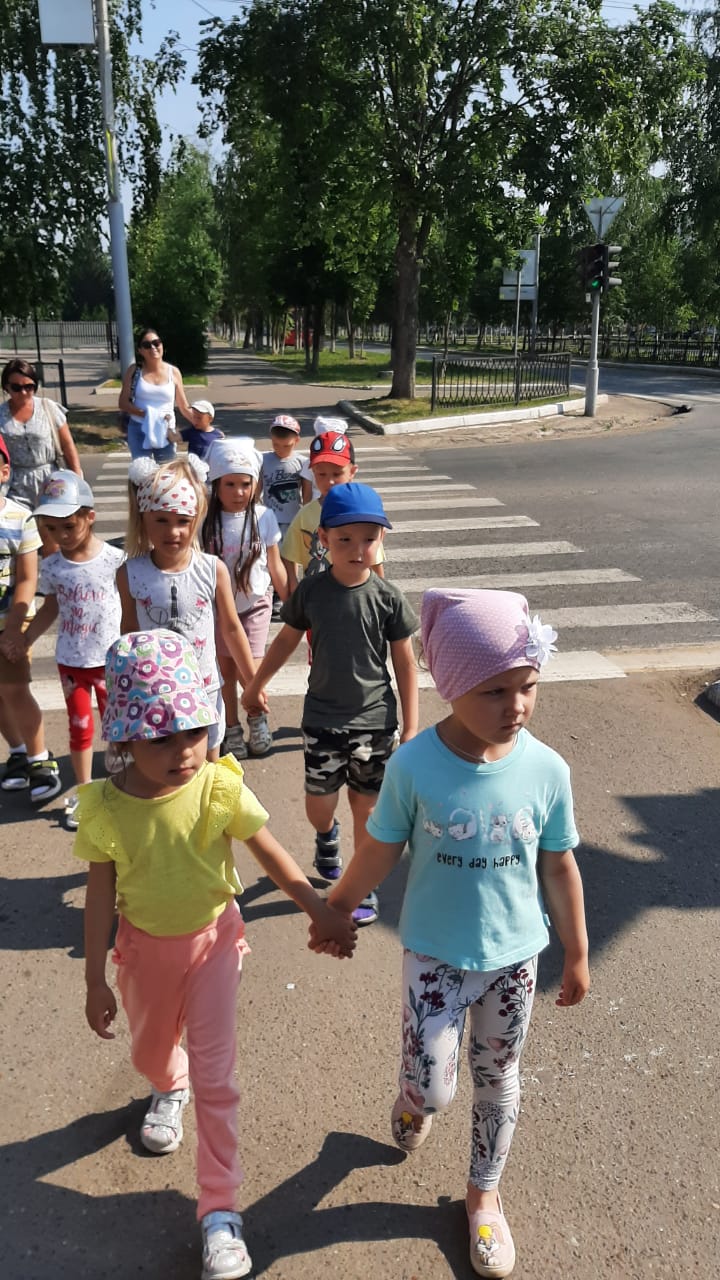 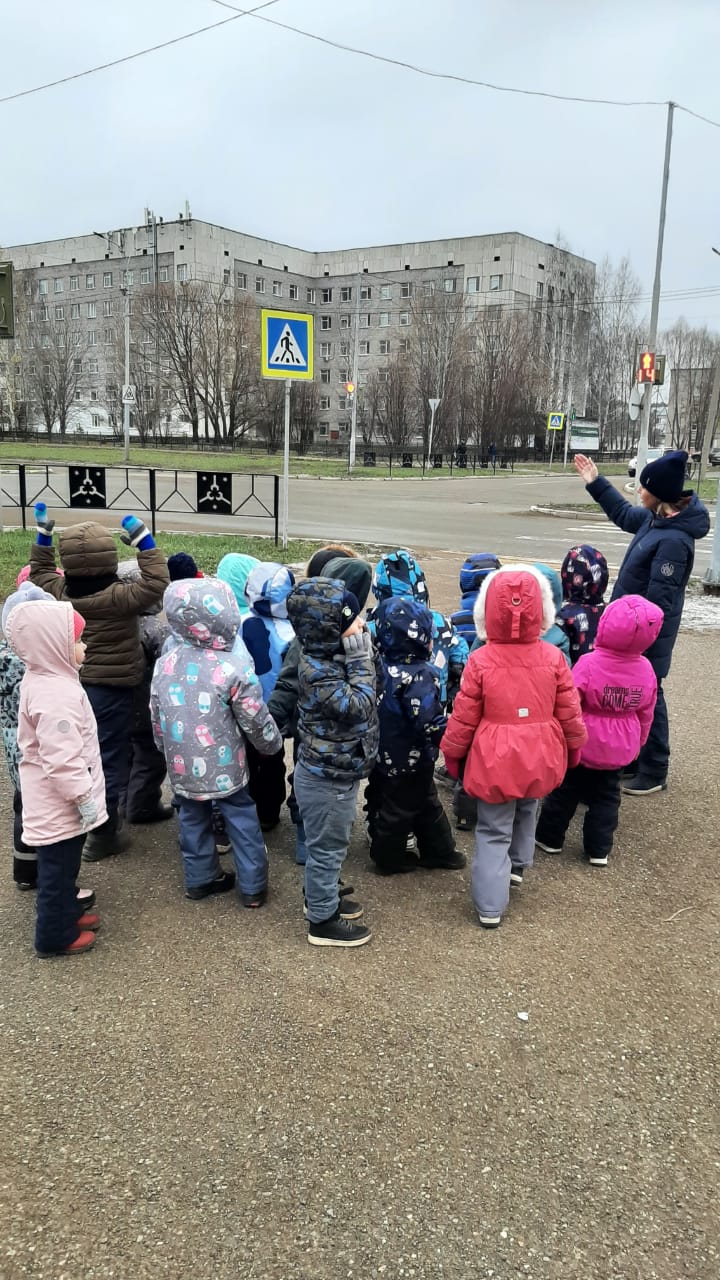 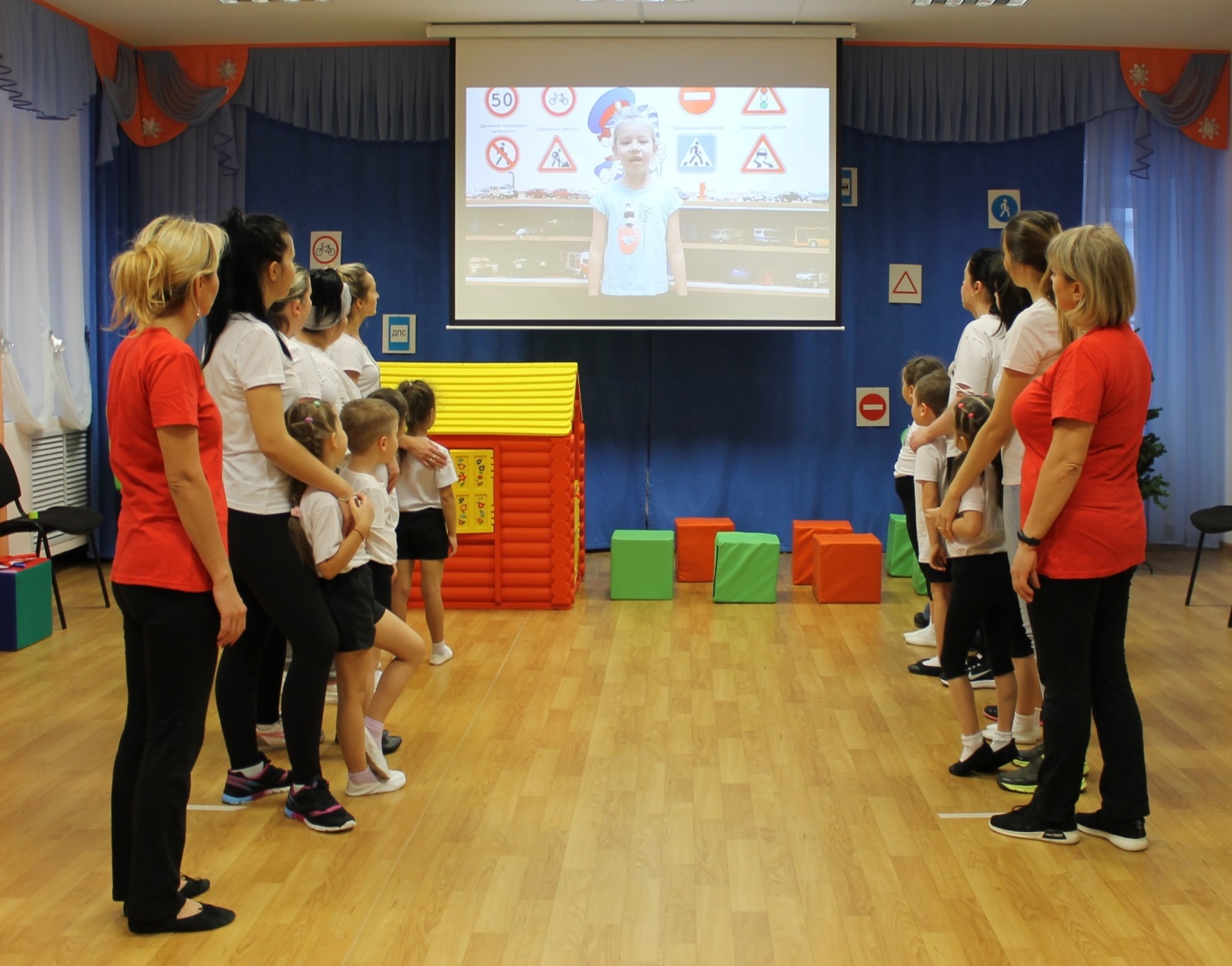 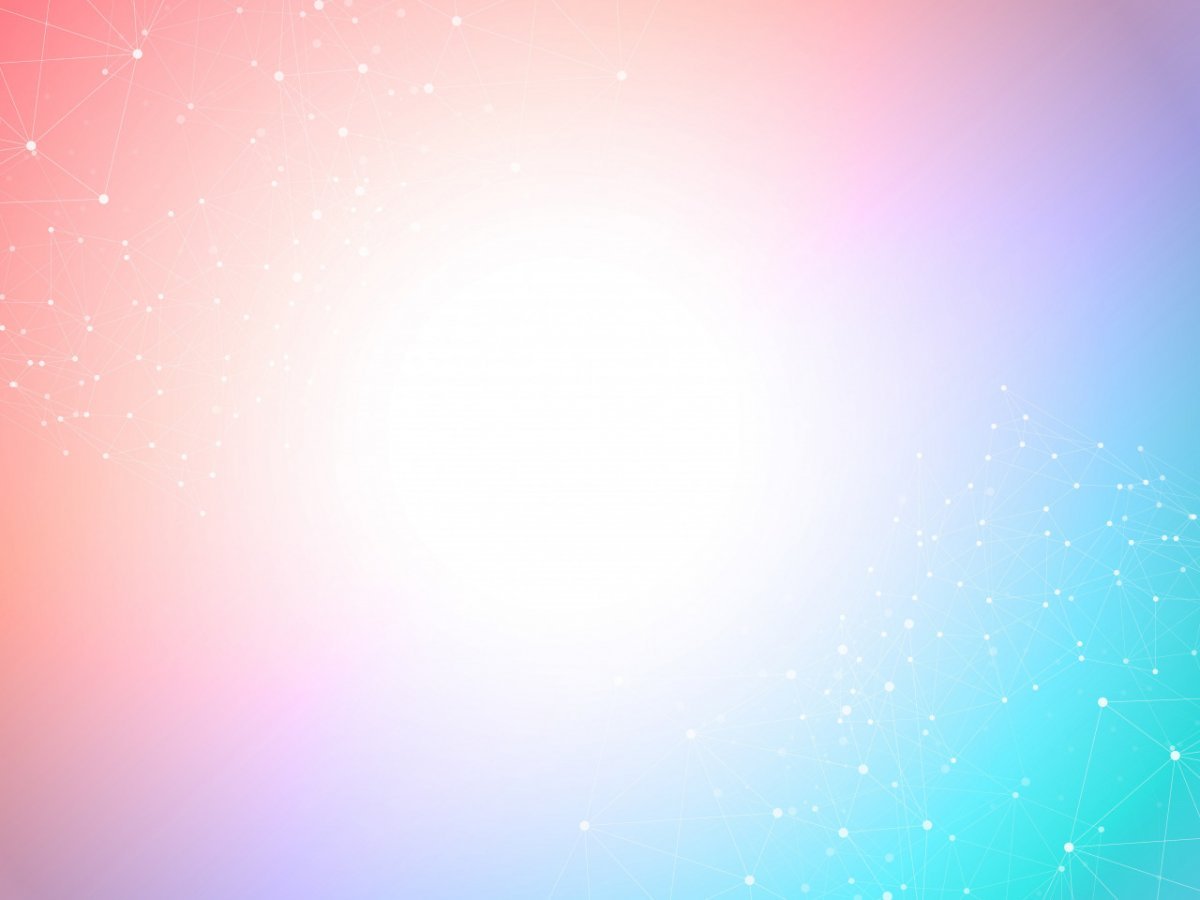 Информационно-коммуникационные технологии
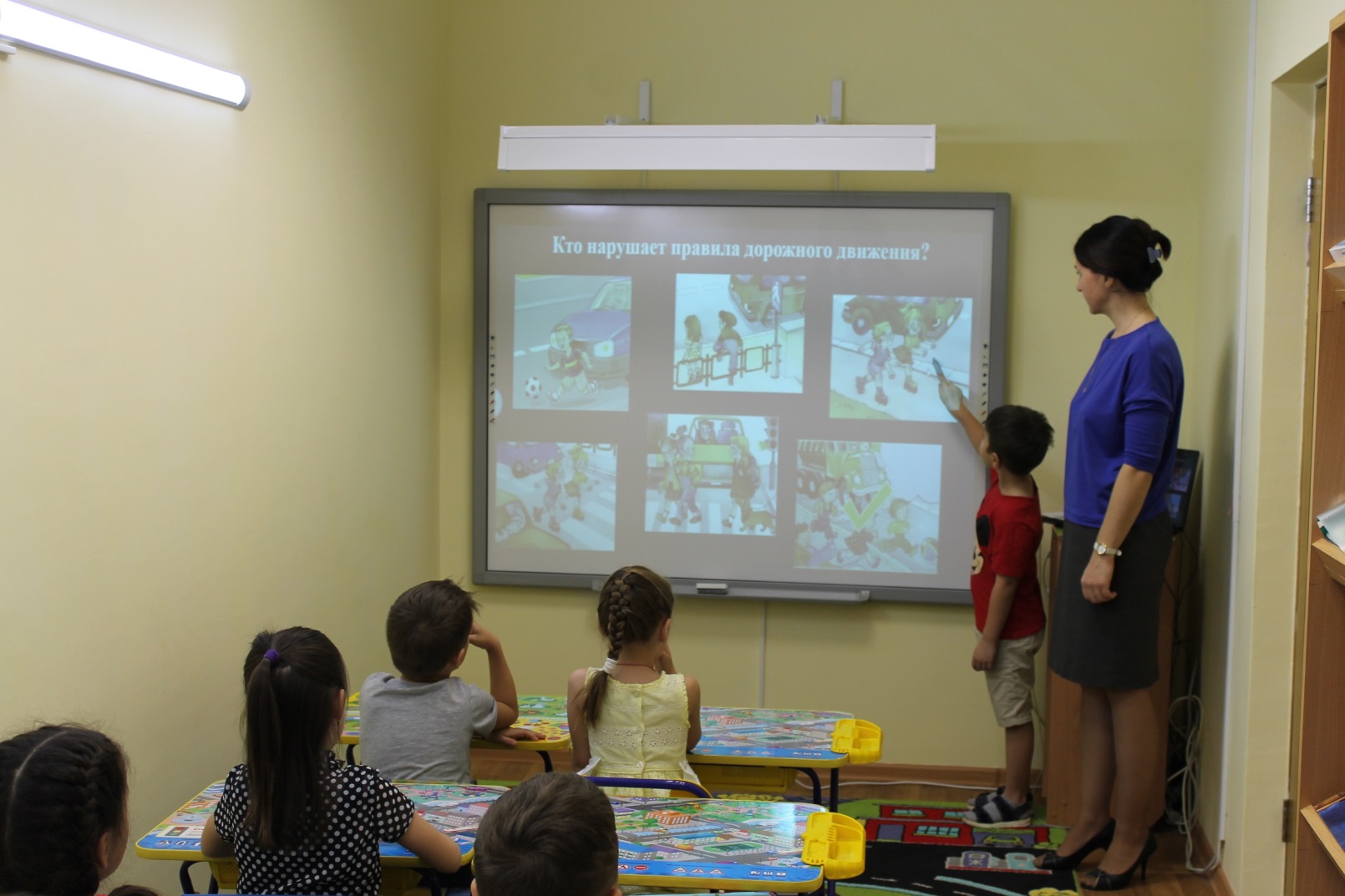 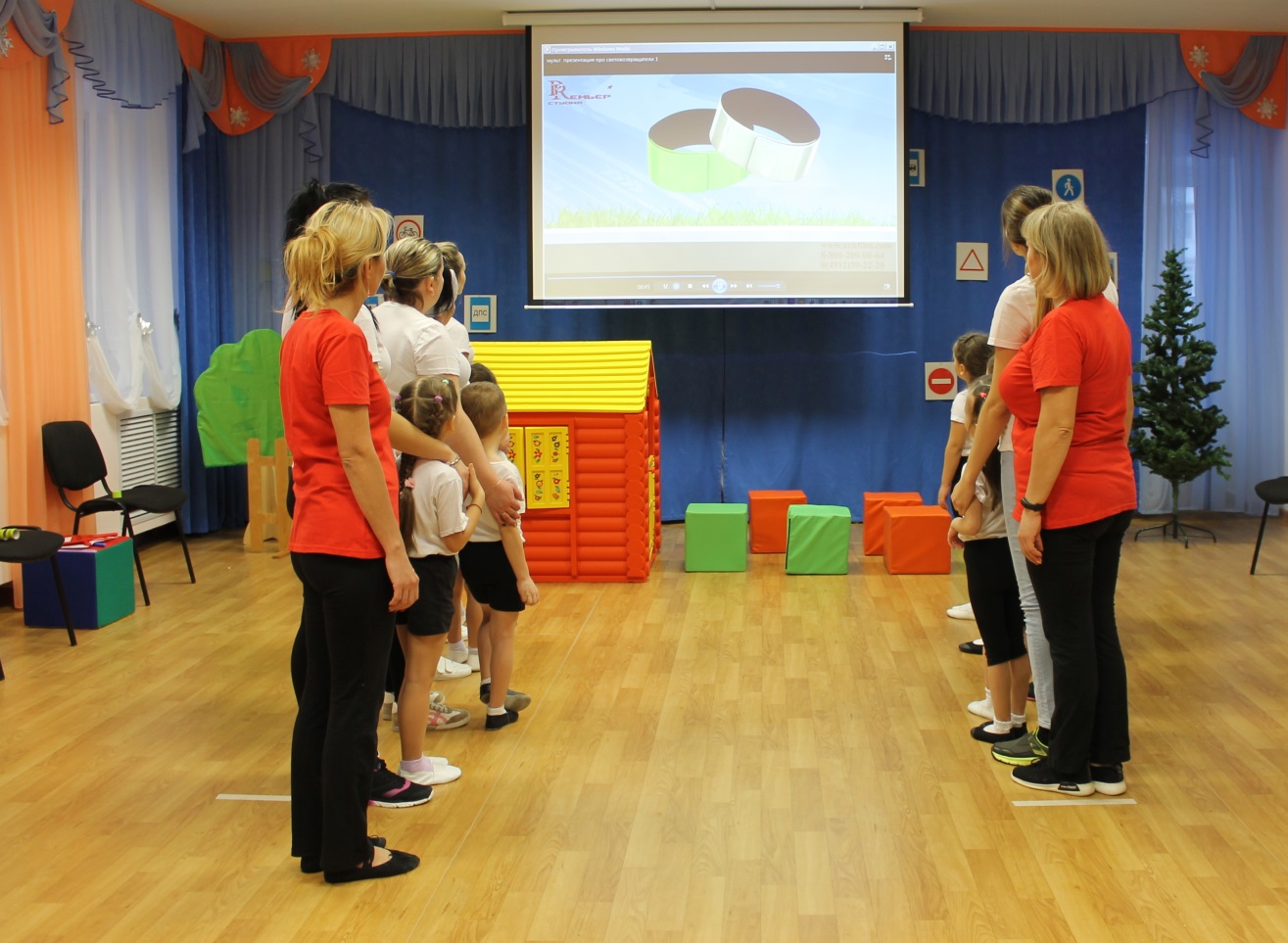 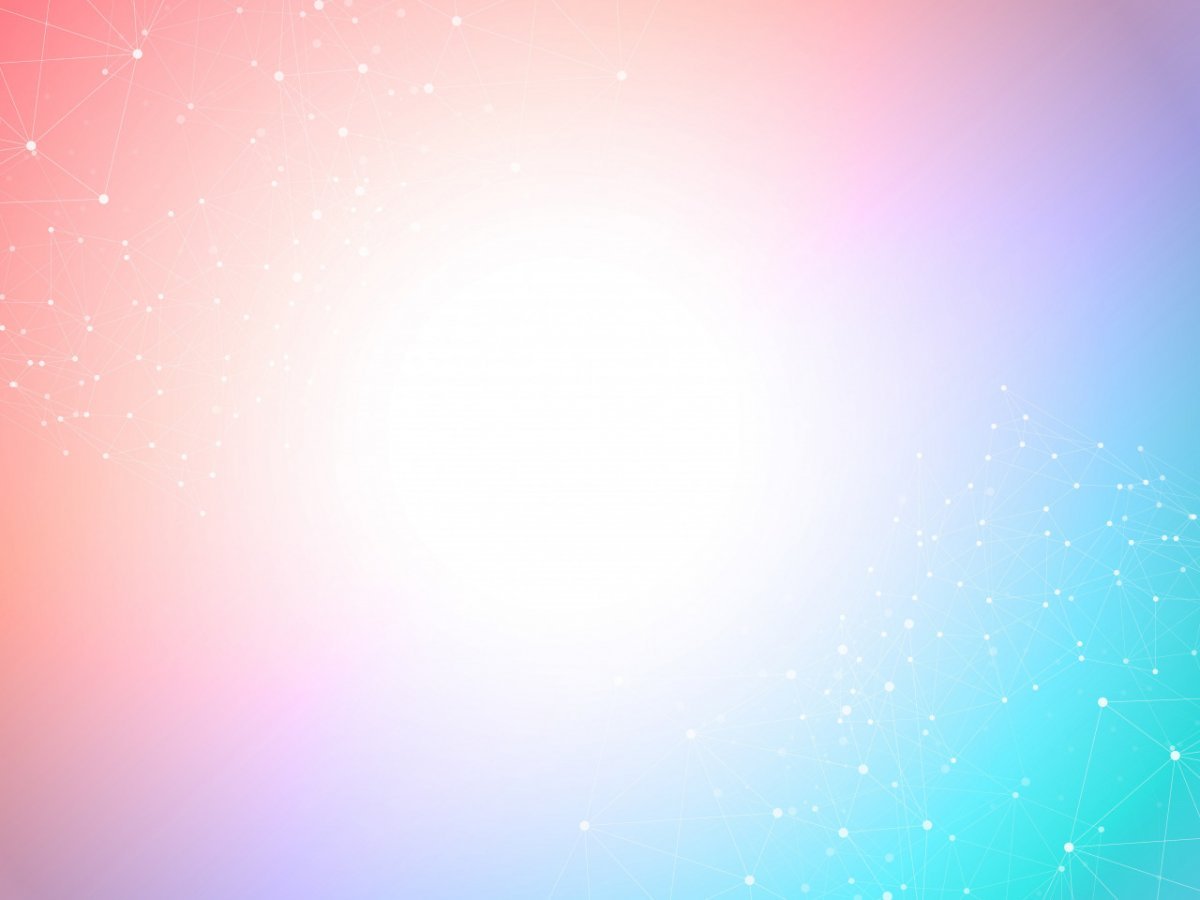 Театрализованная деятельность
«Сказка волк и семеро козлят на новый лад»
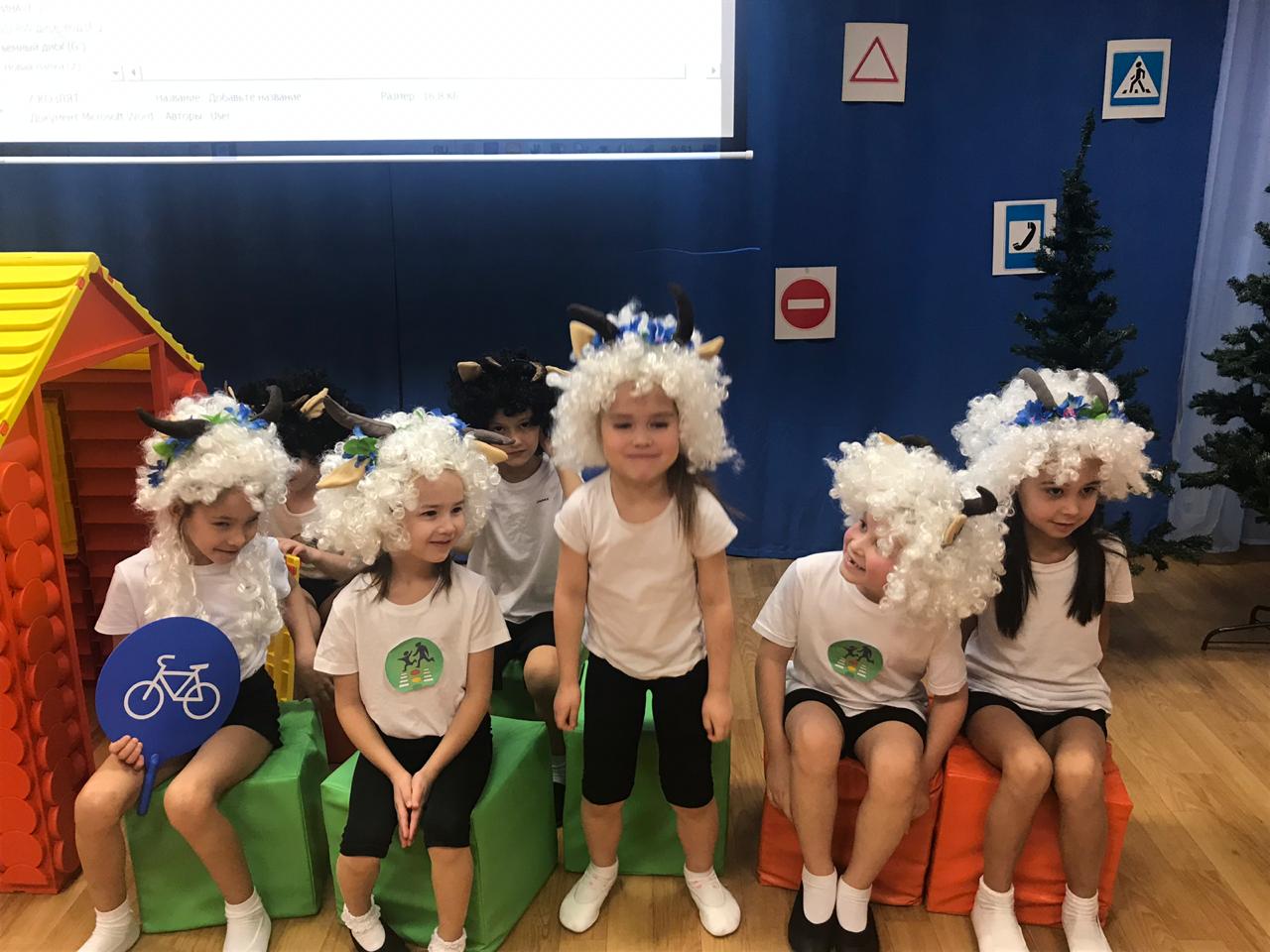 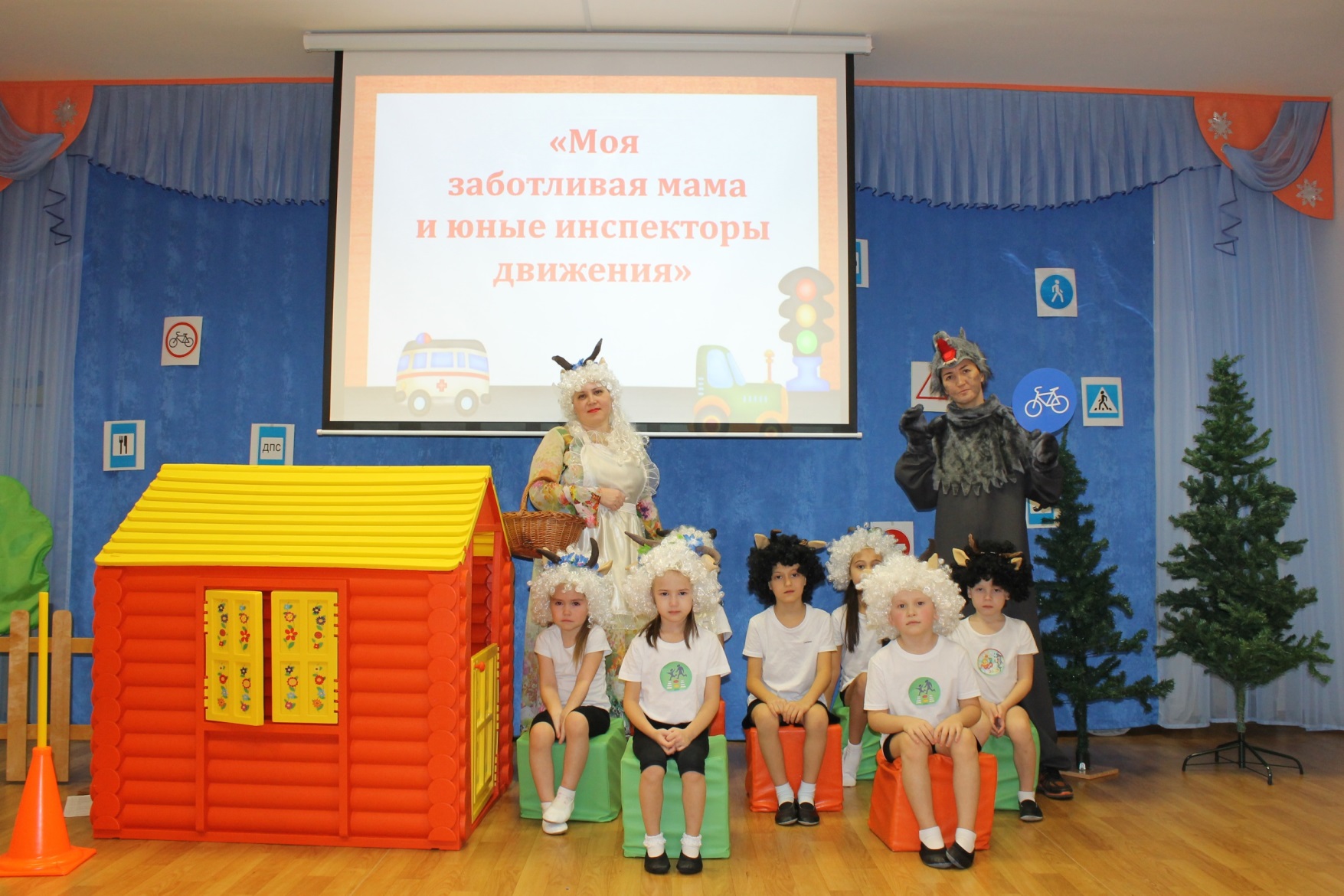 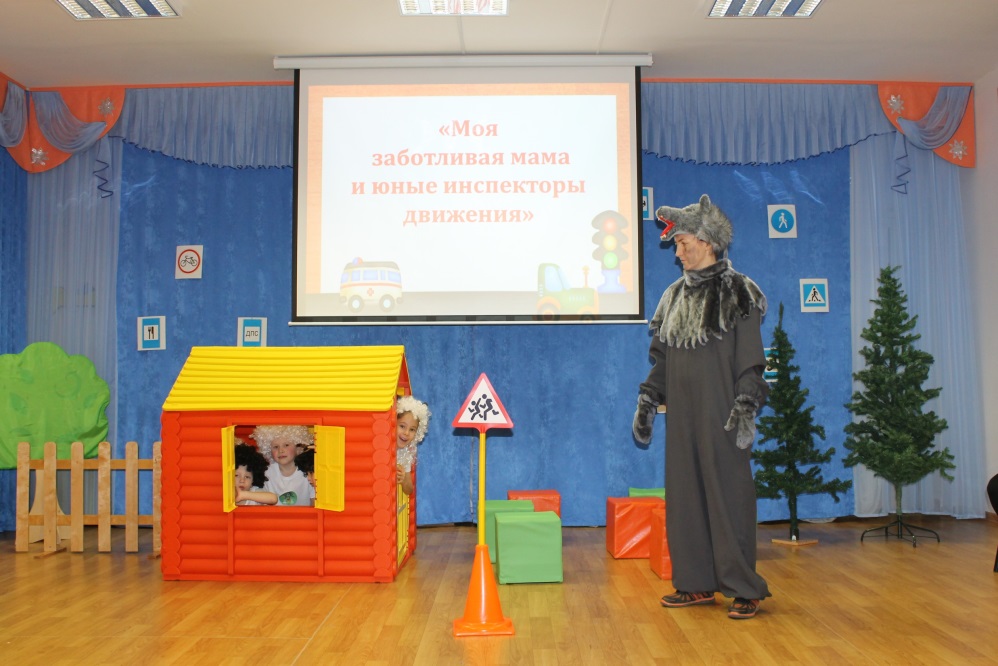 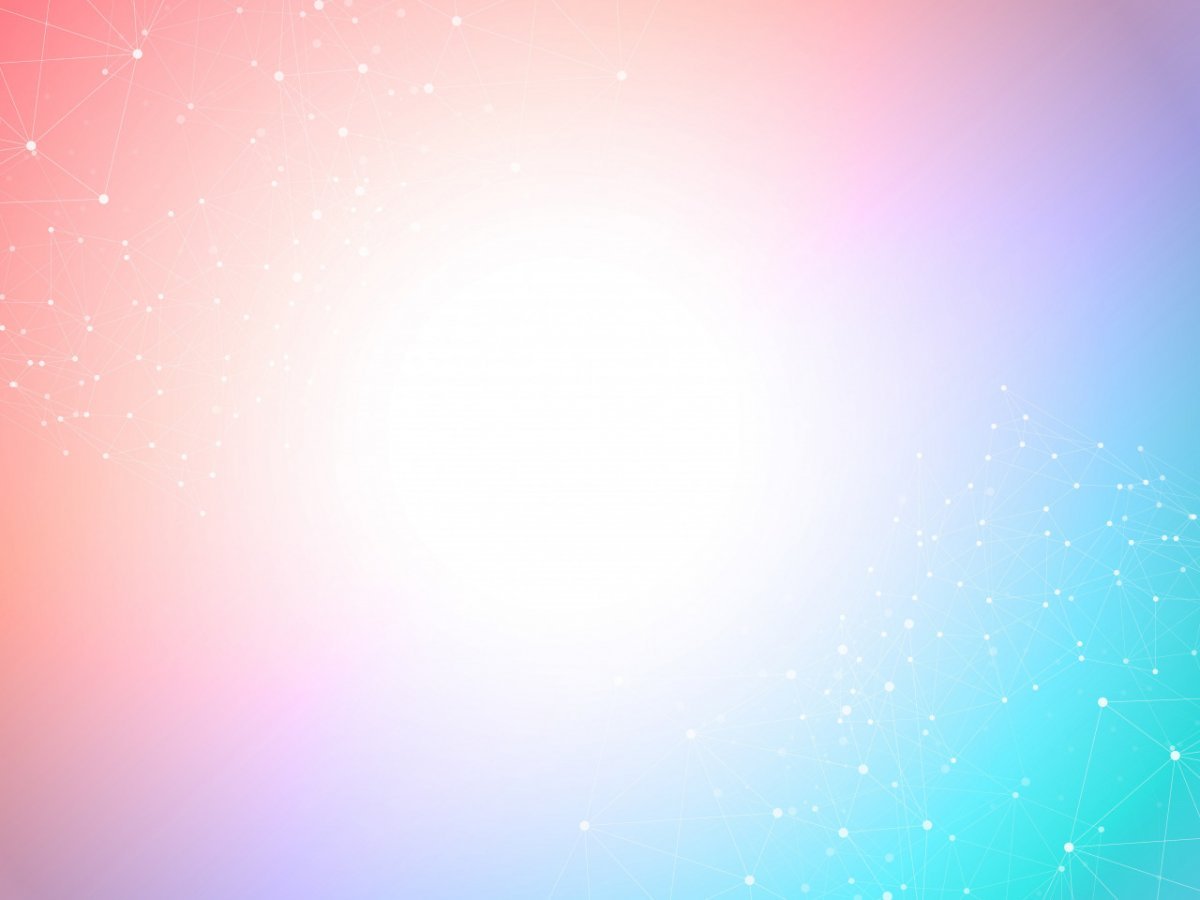 Театрализованное представление
«Приключения инопланетянина в большом городе»
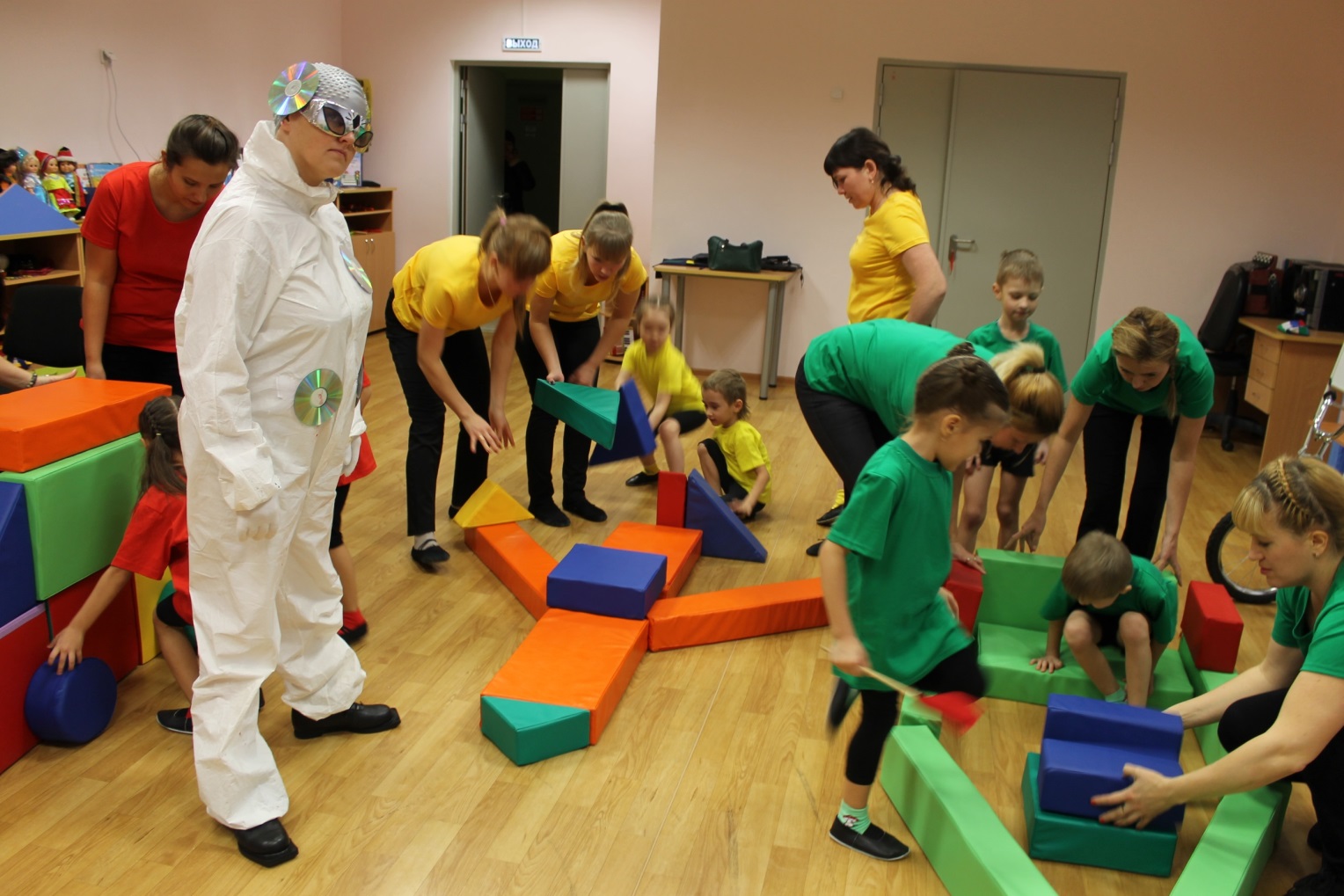 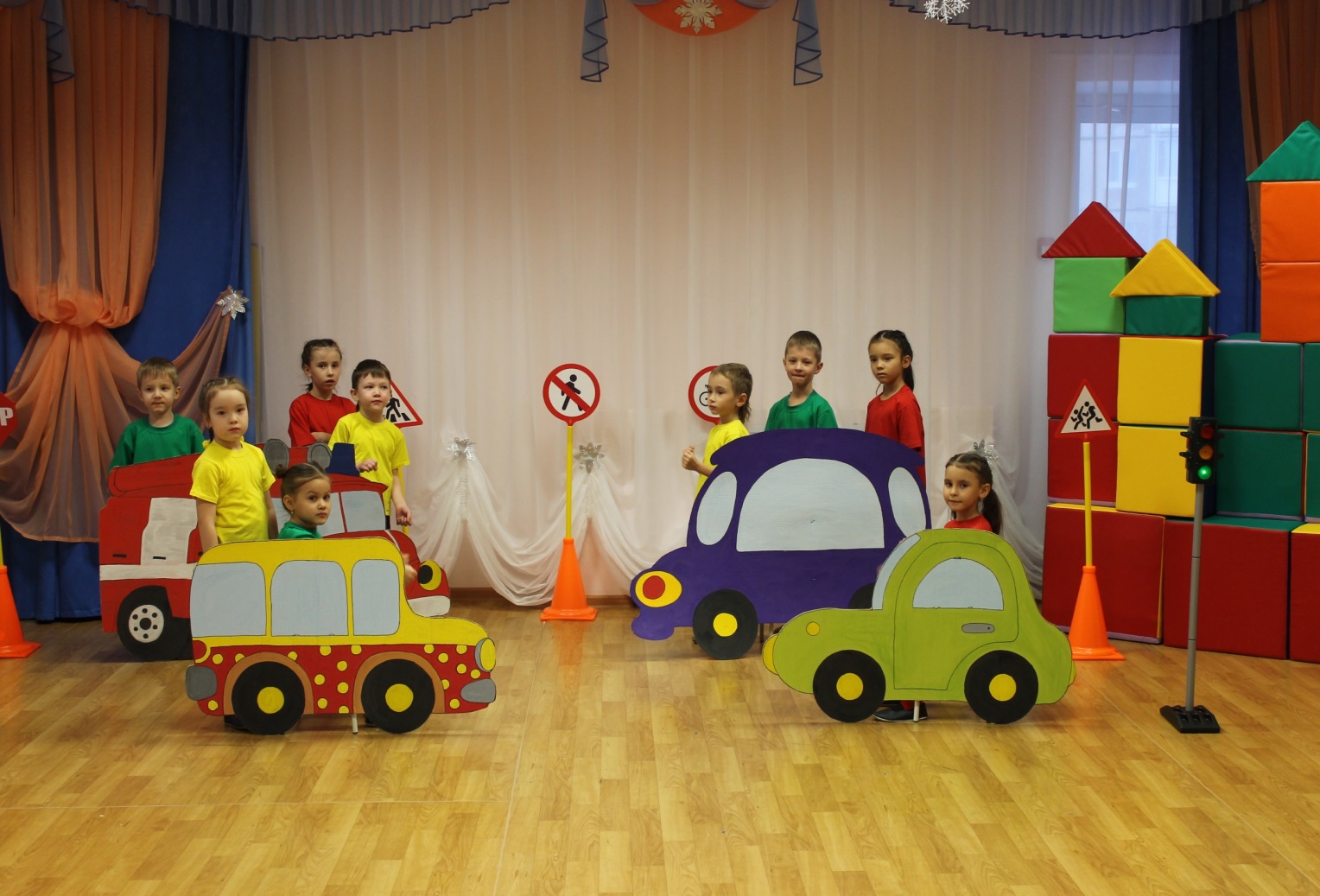 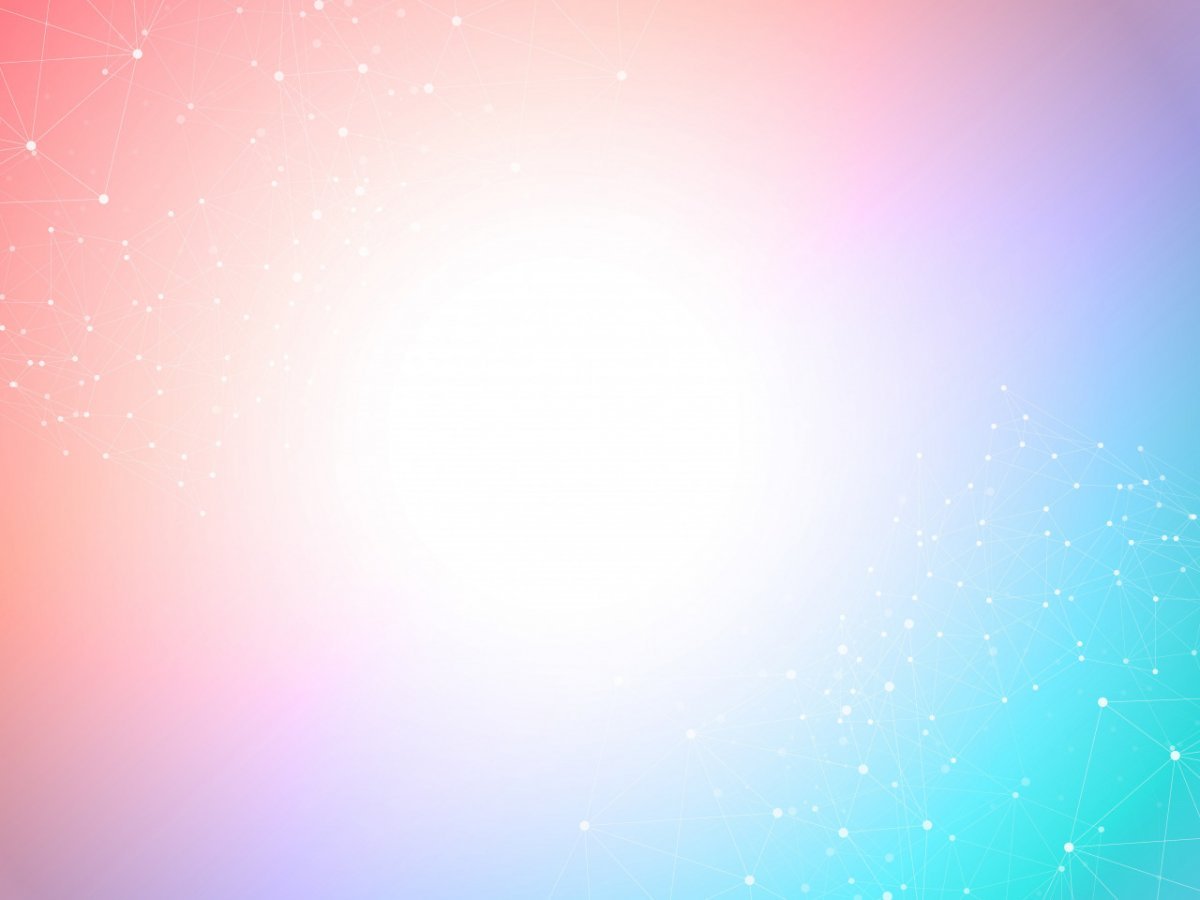 Профилактическое мероприятие
«Осторожно велосипедист!»
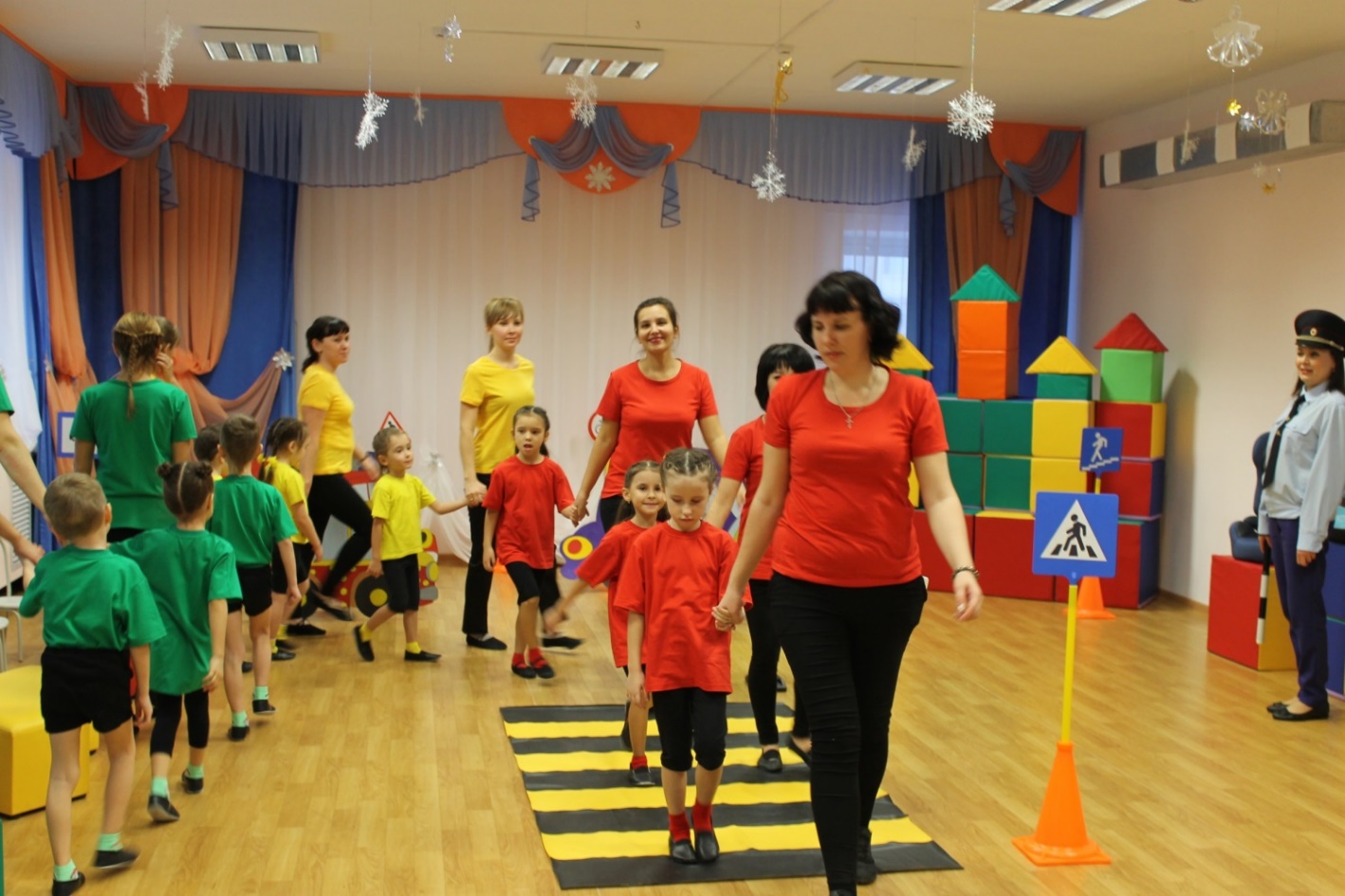 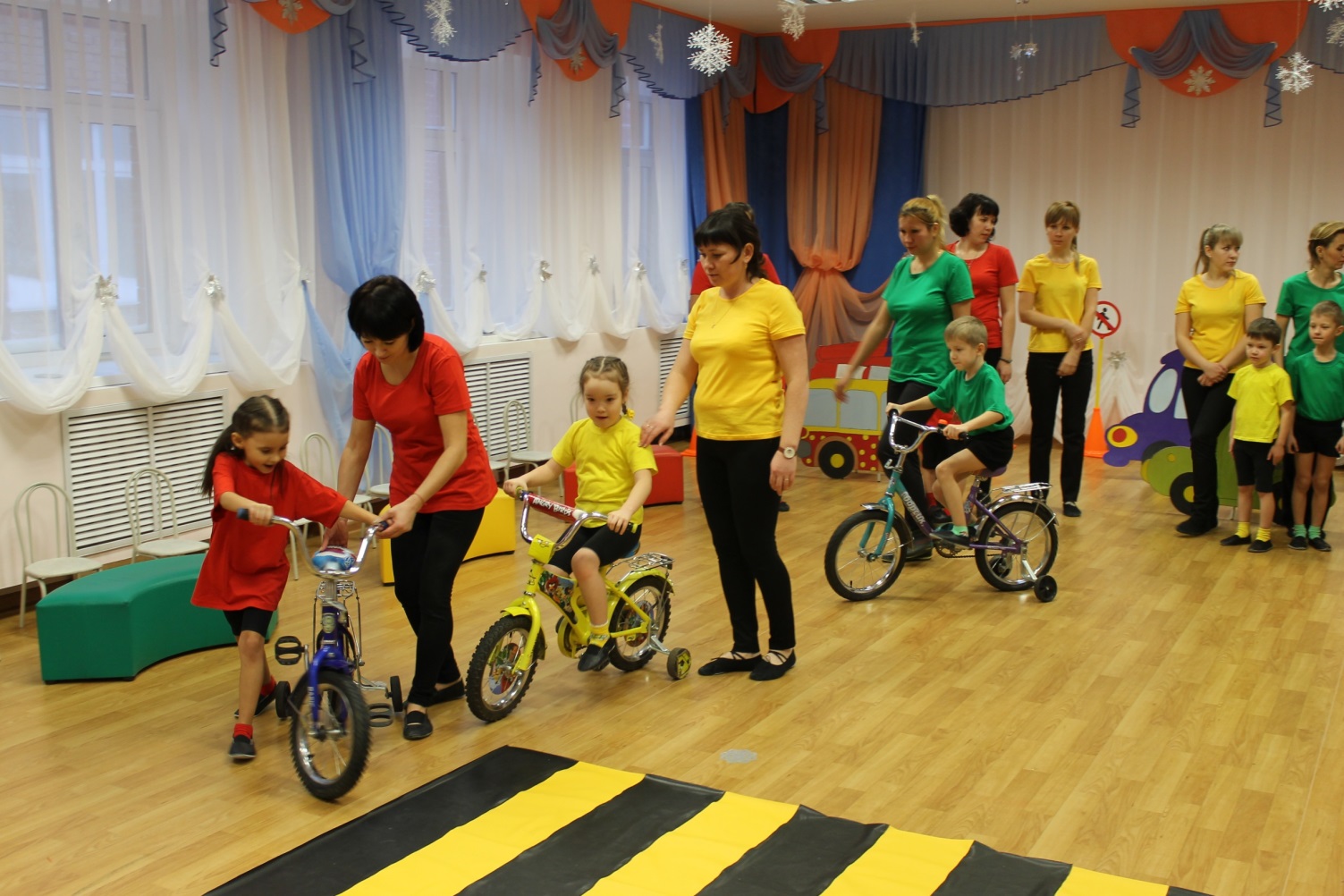 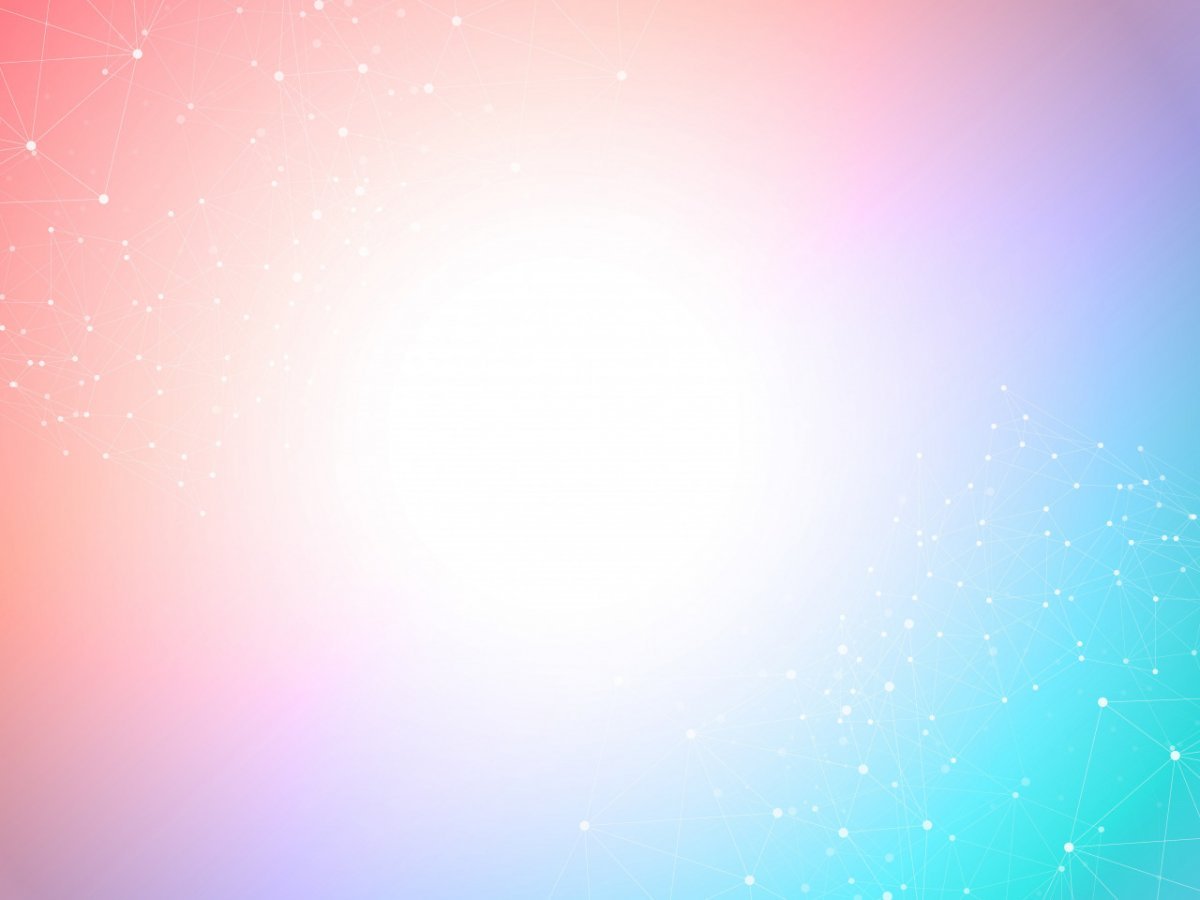 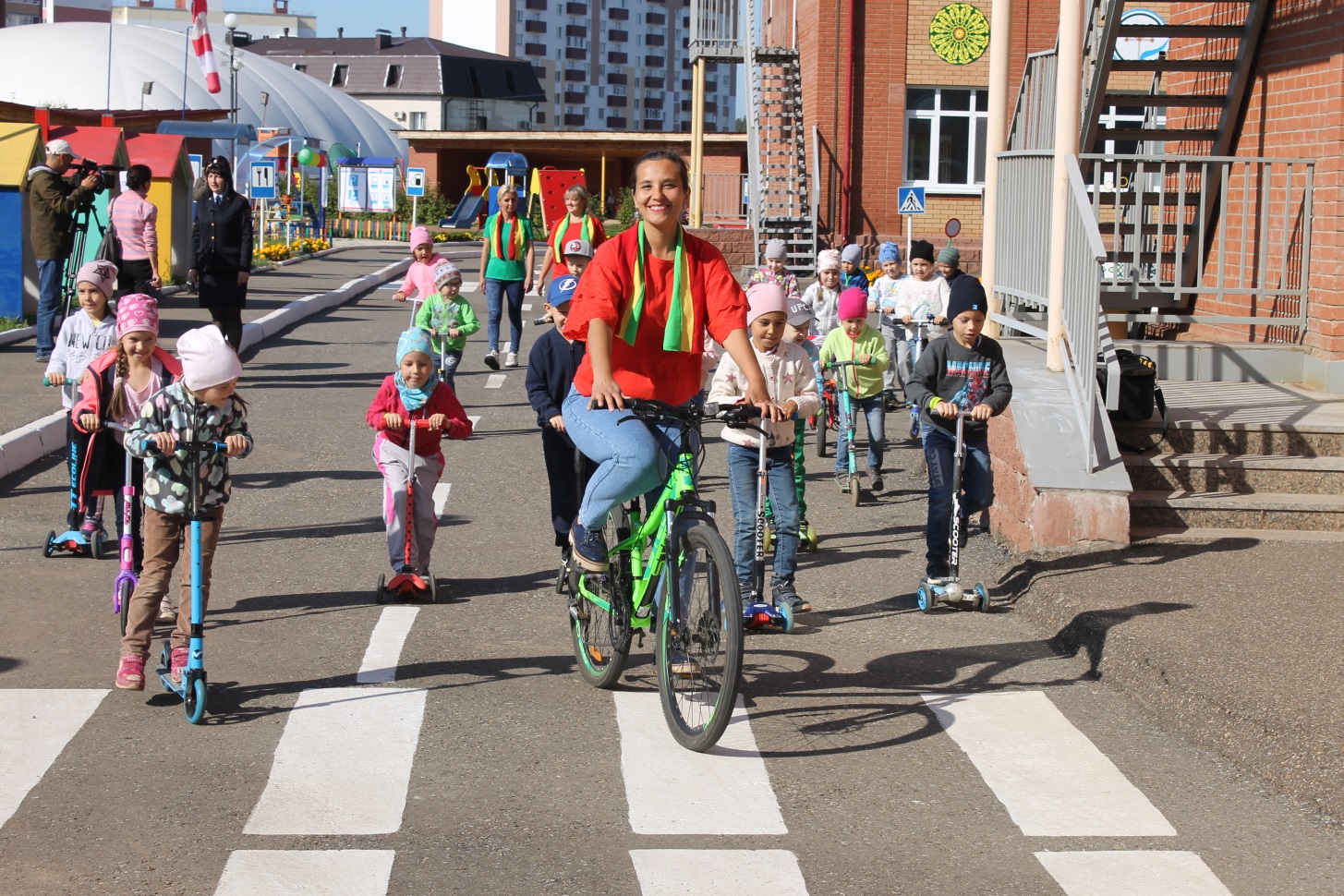 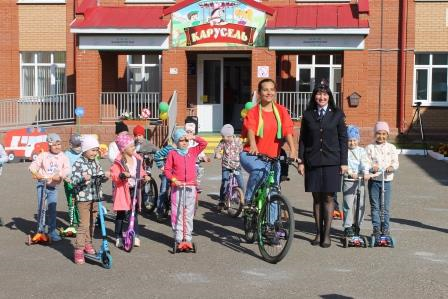 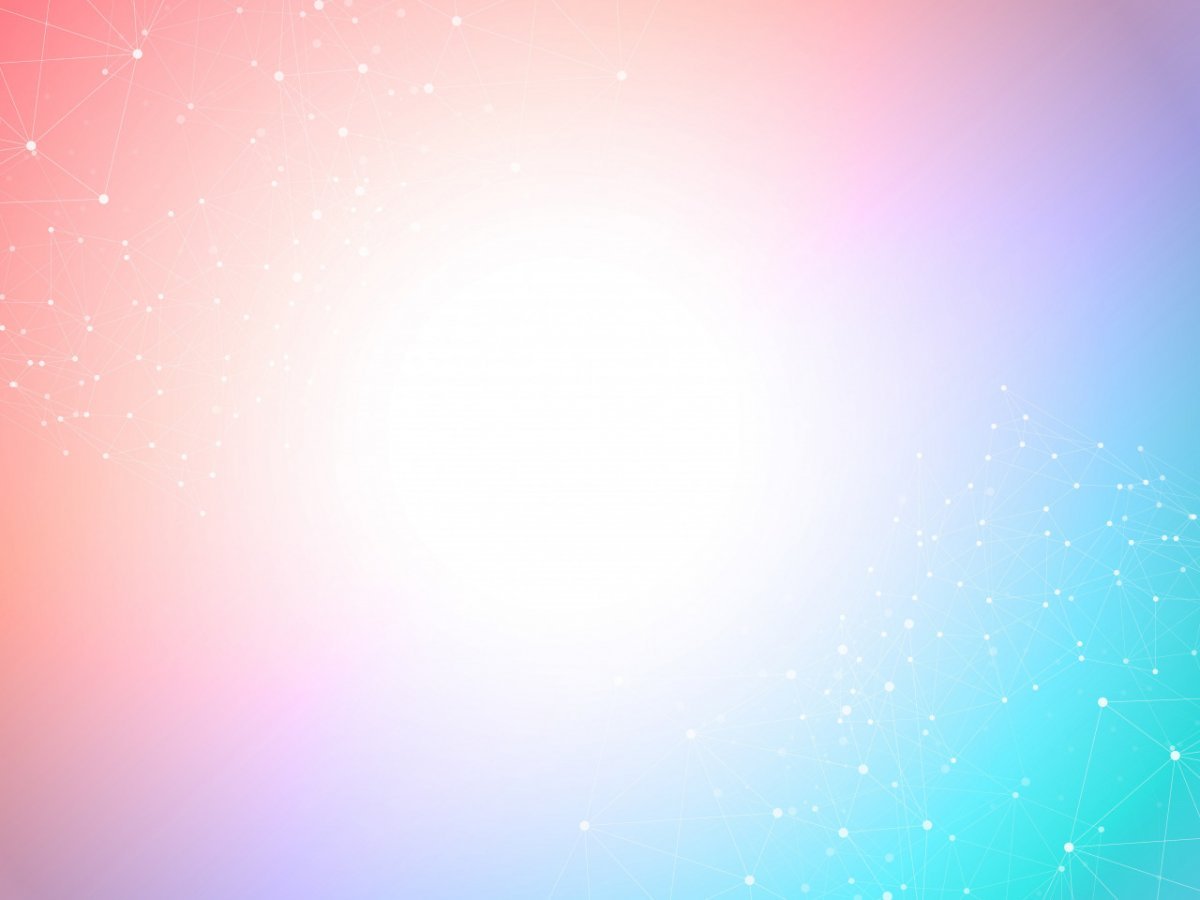 Тематическая акция «Внимание, дети!»
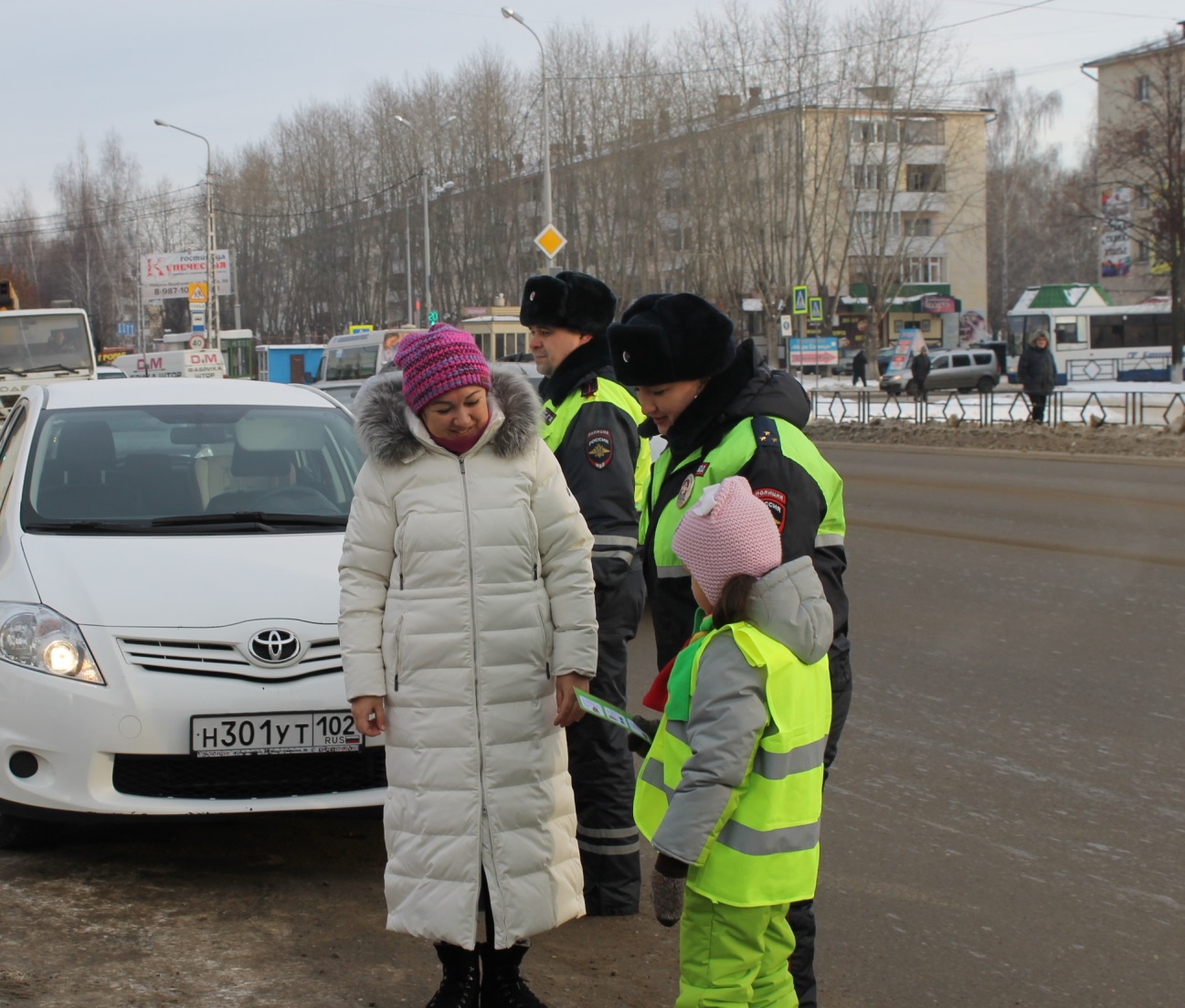 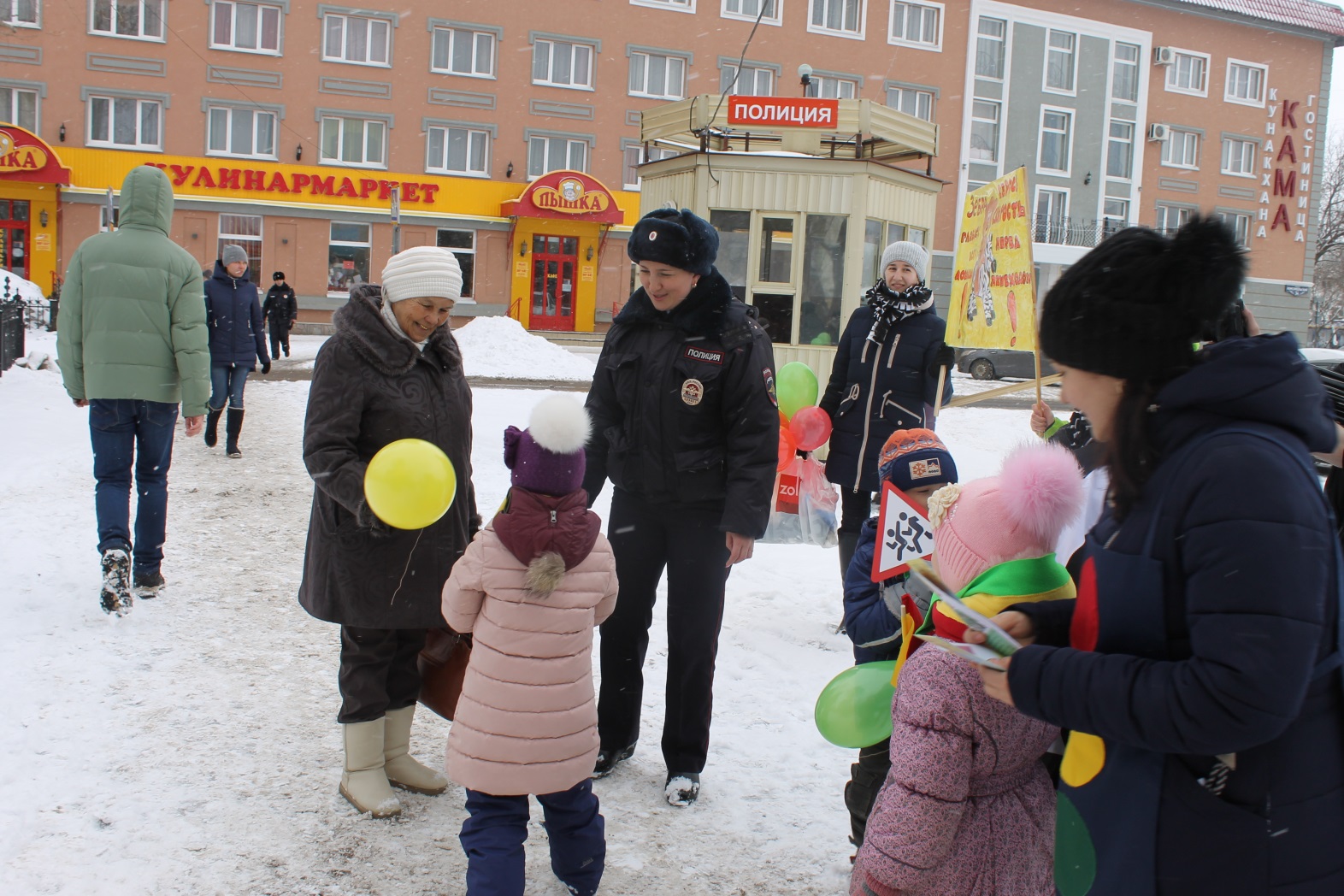 Тематическая акция «Ребенок в машине»
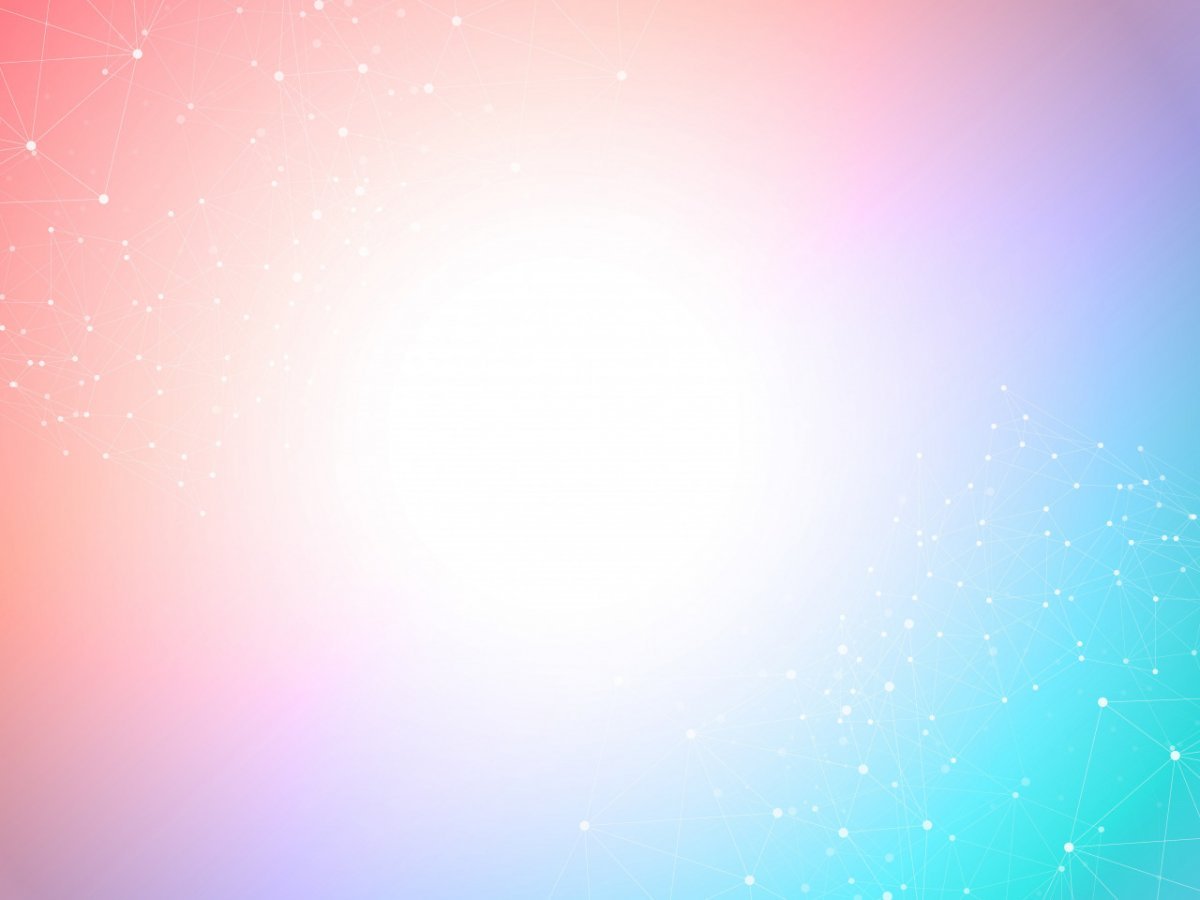 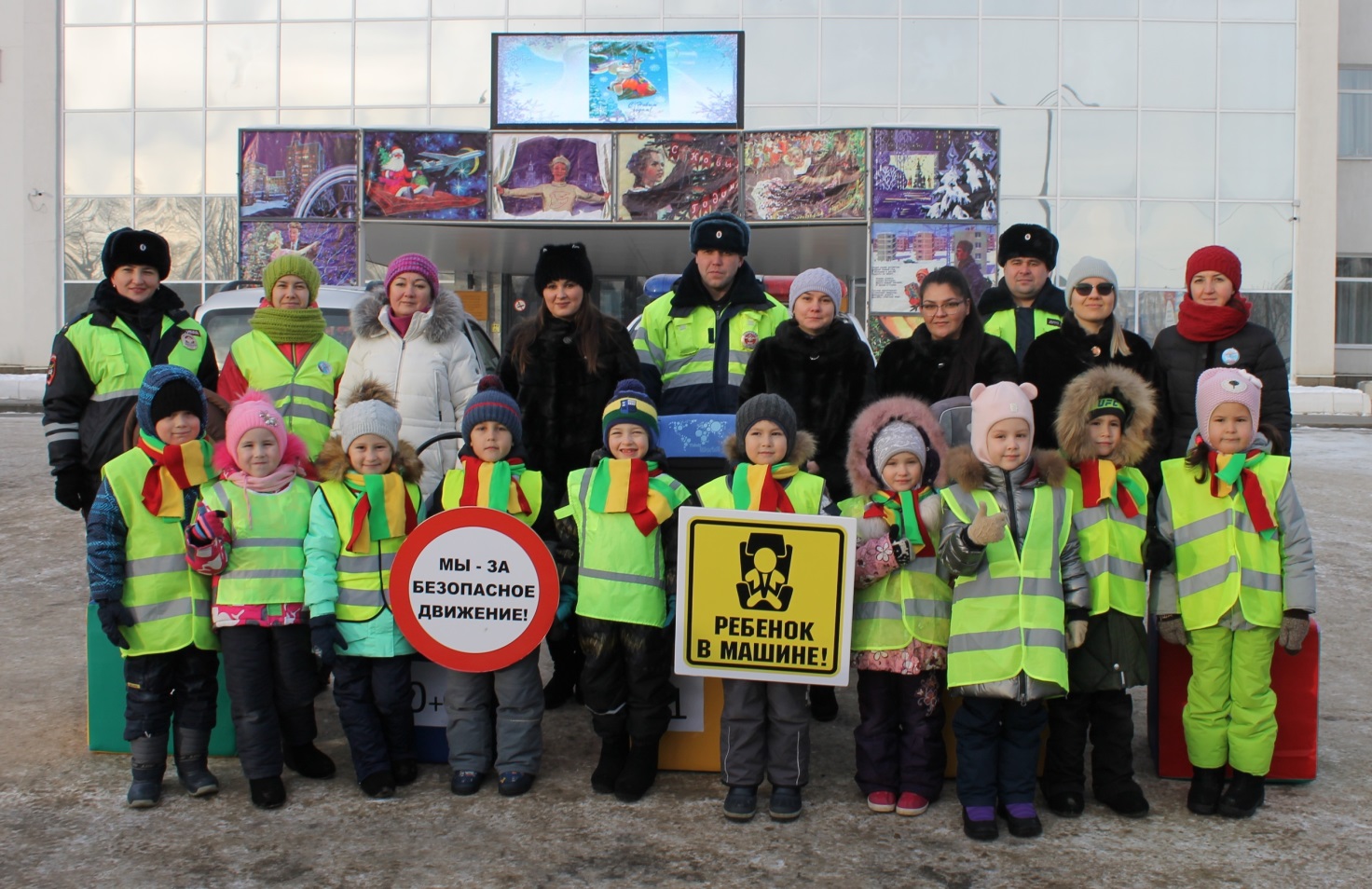 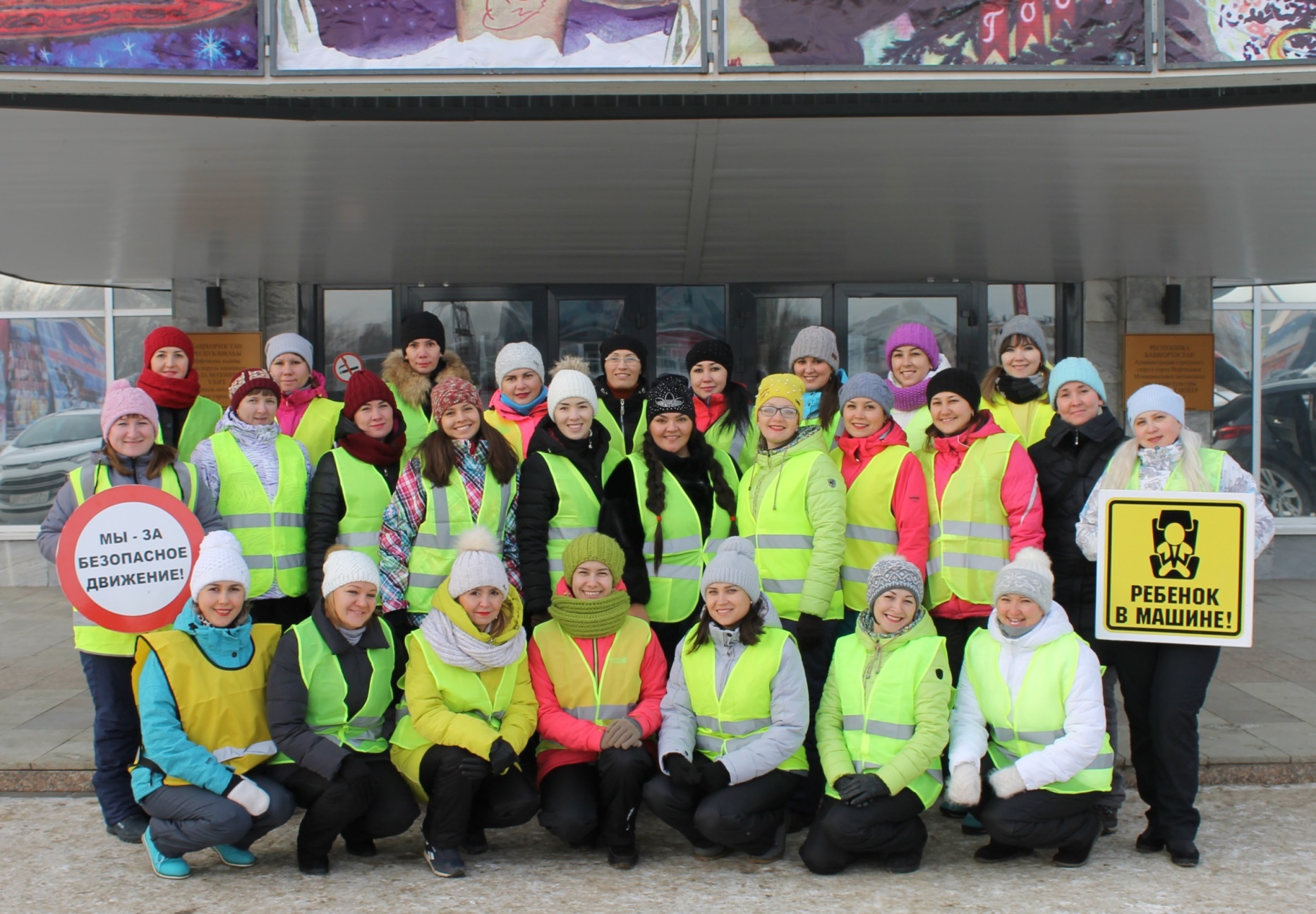 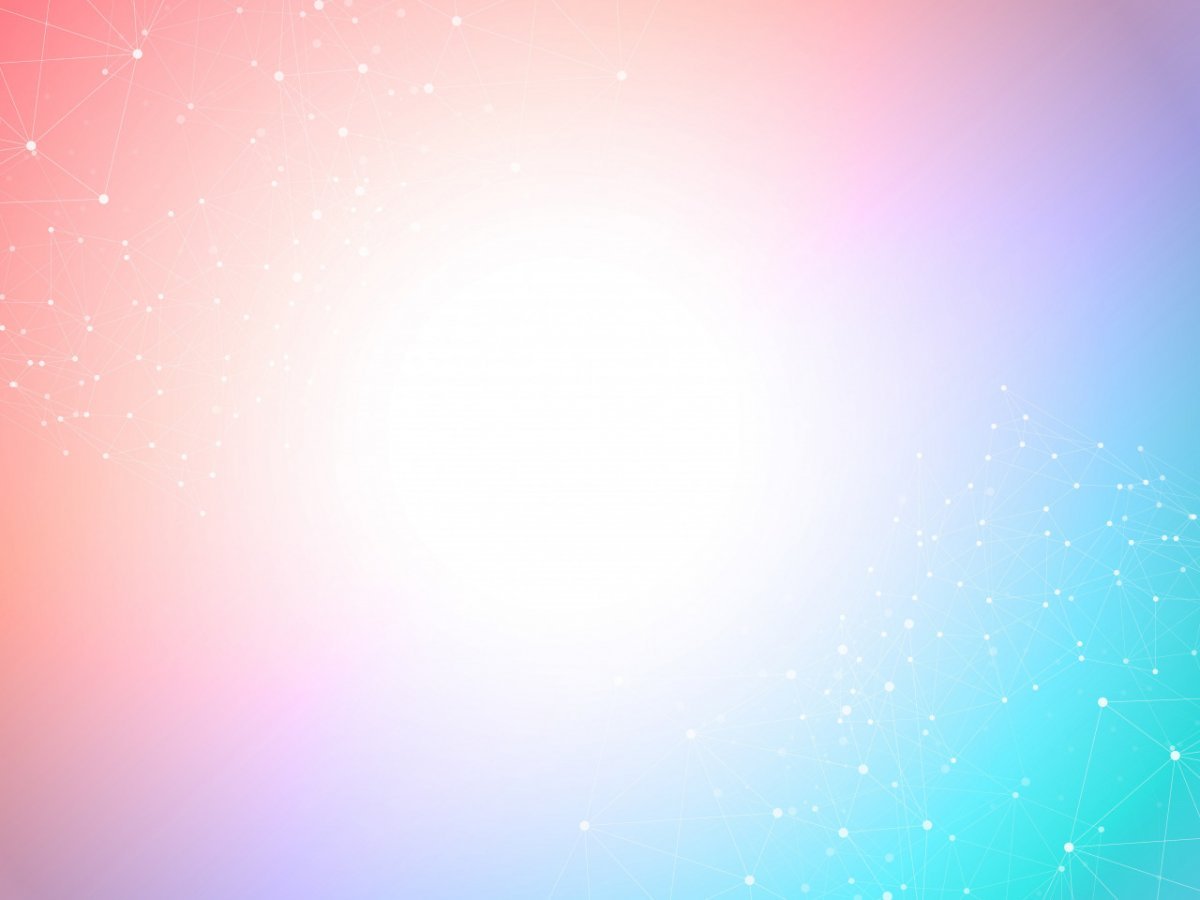 Профилактическое мероприятие 
«Моя заботливая мама!»
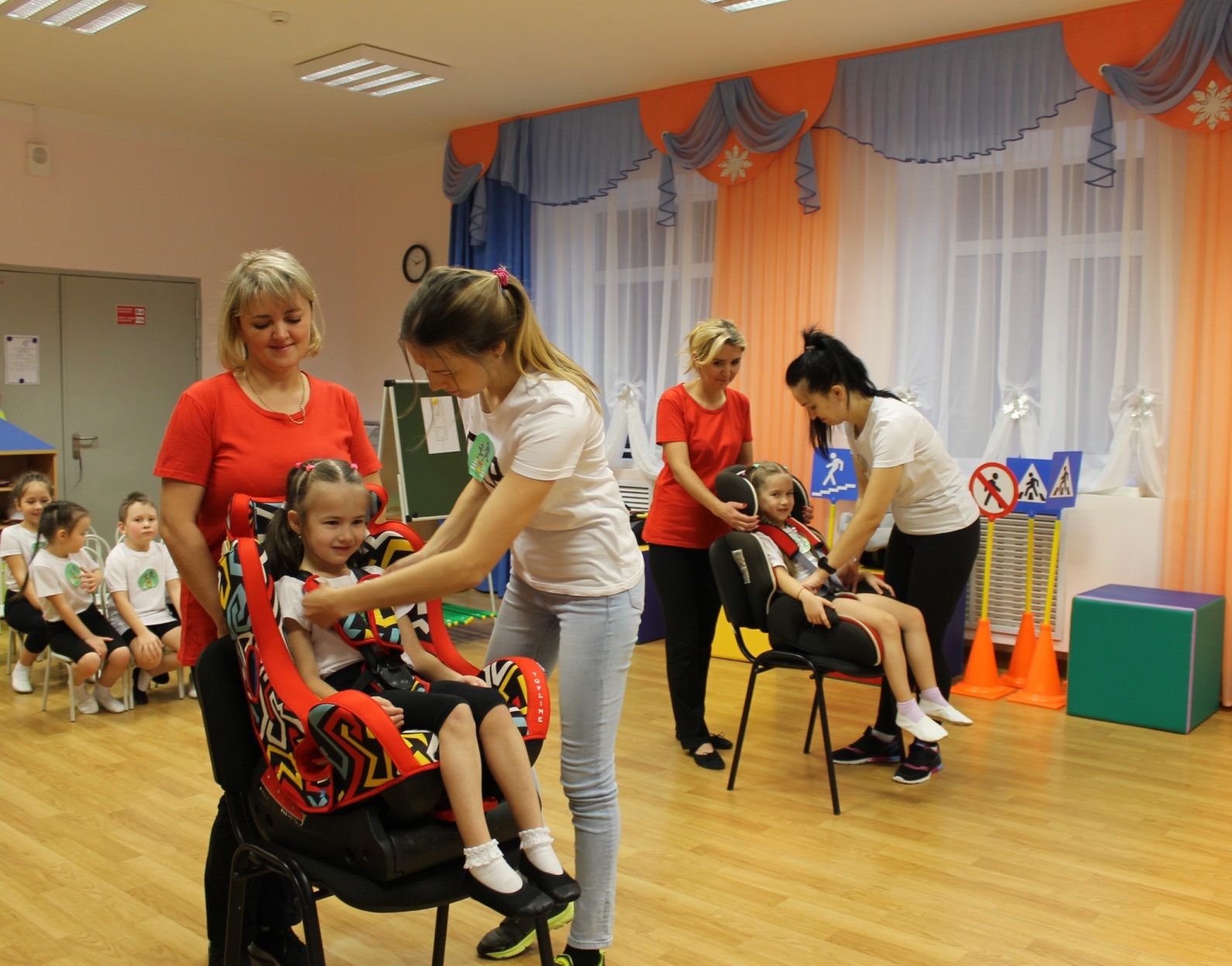 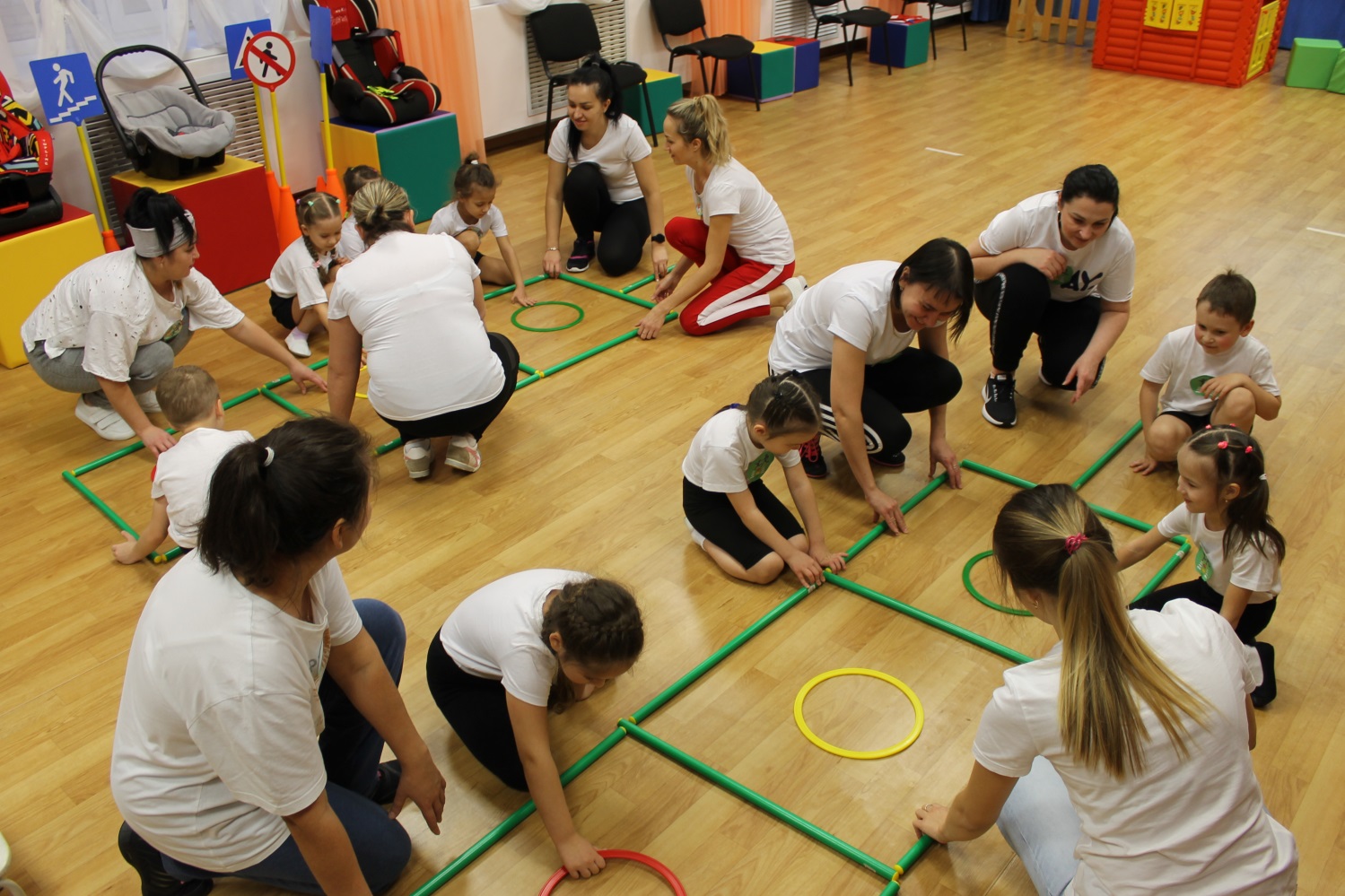 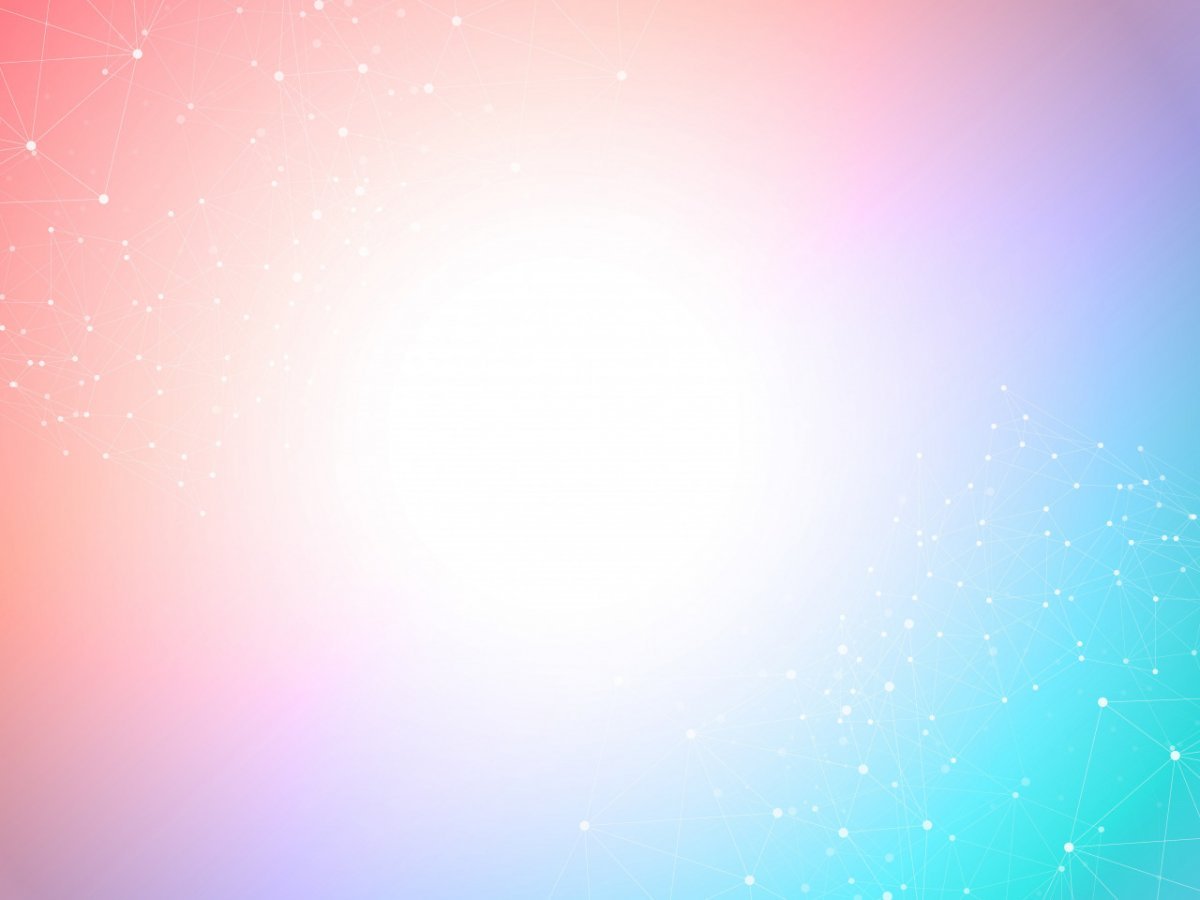 Профилактическое мероприятие 
 «Мама за рулем!»
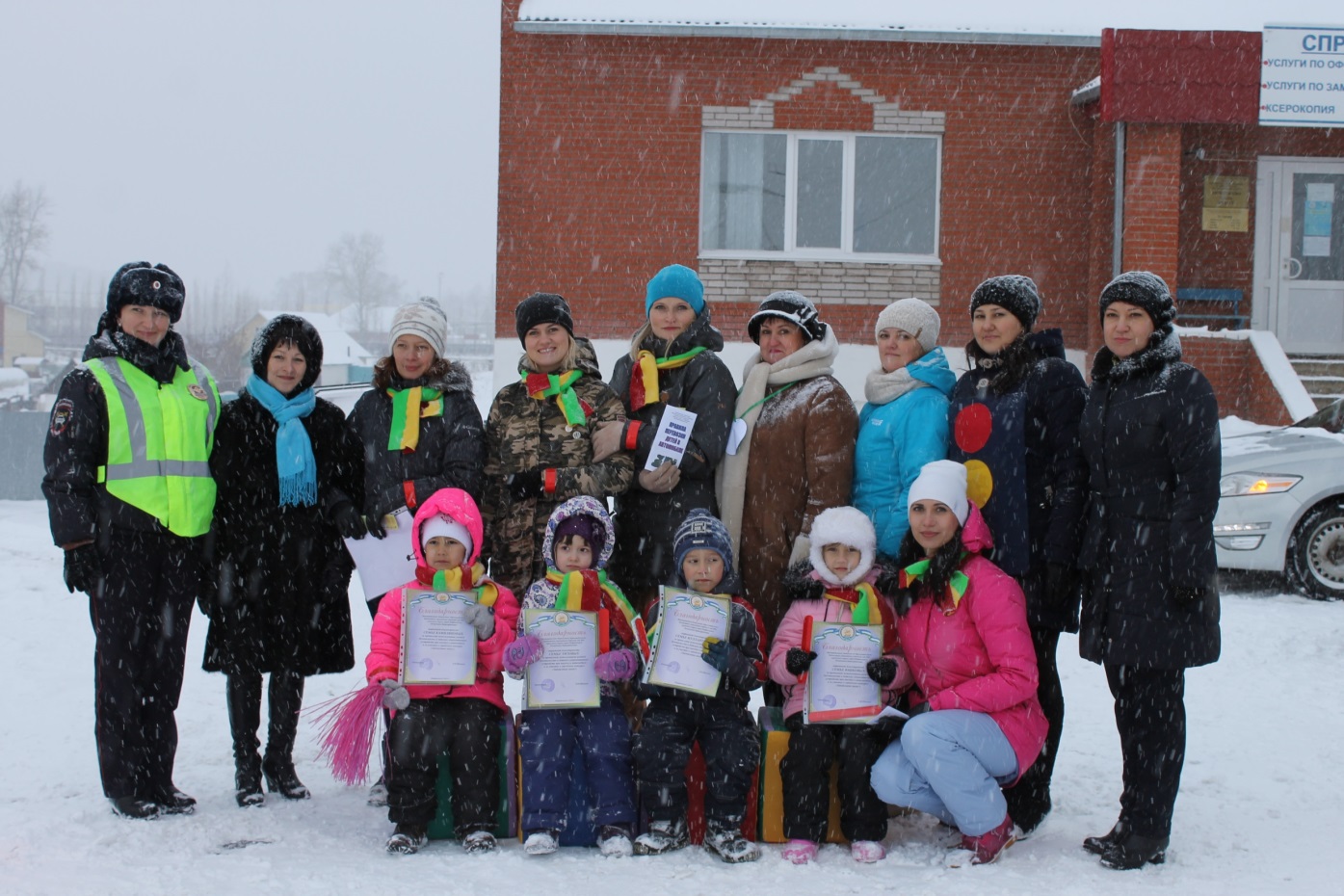 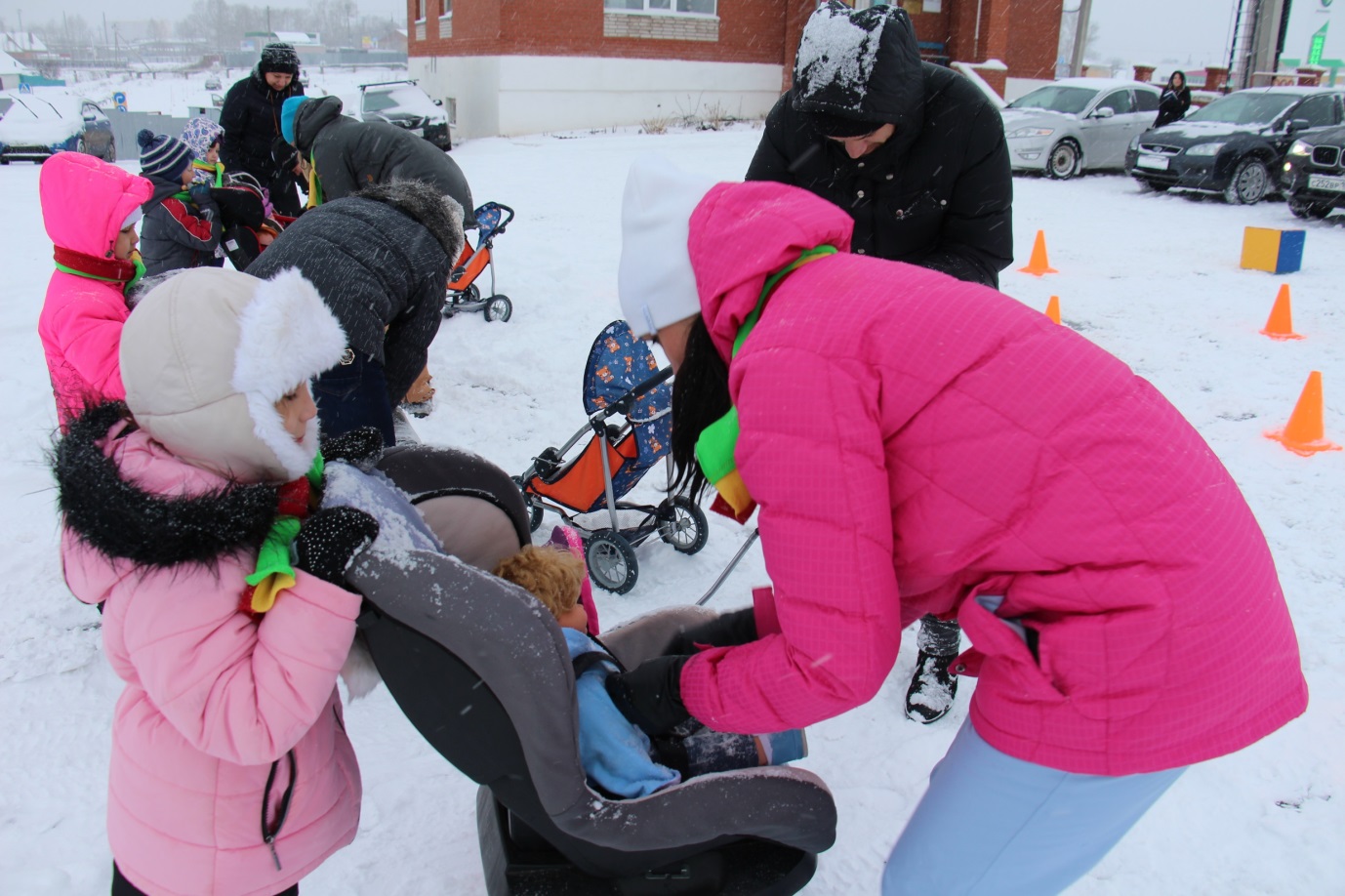 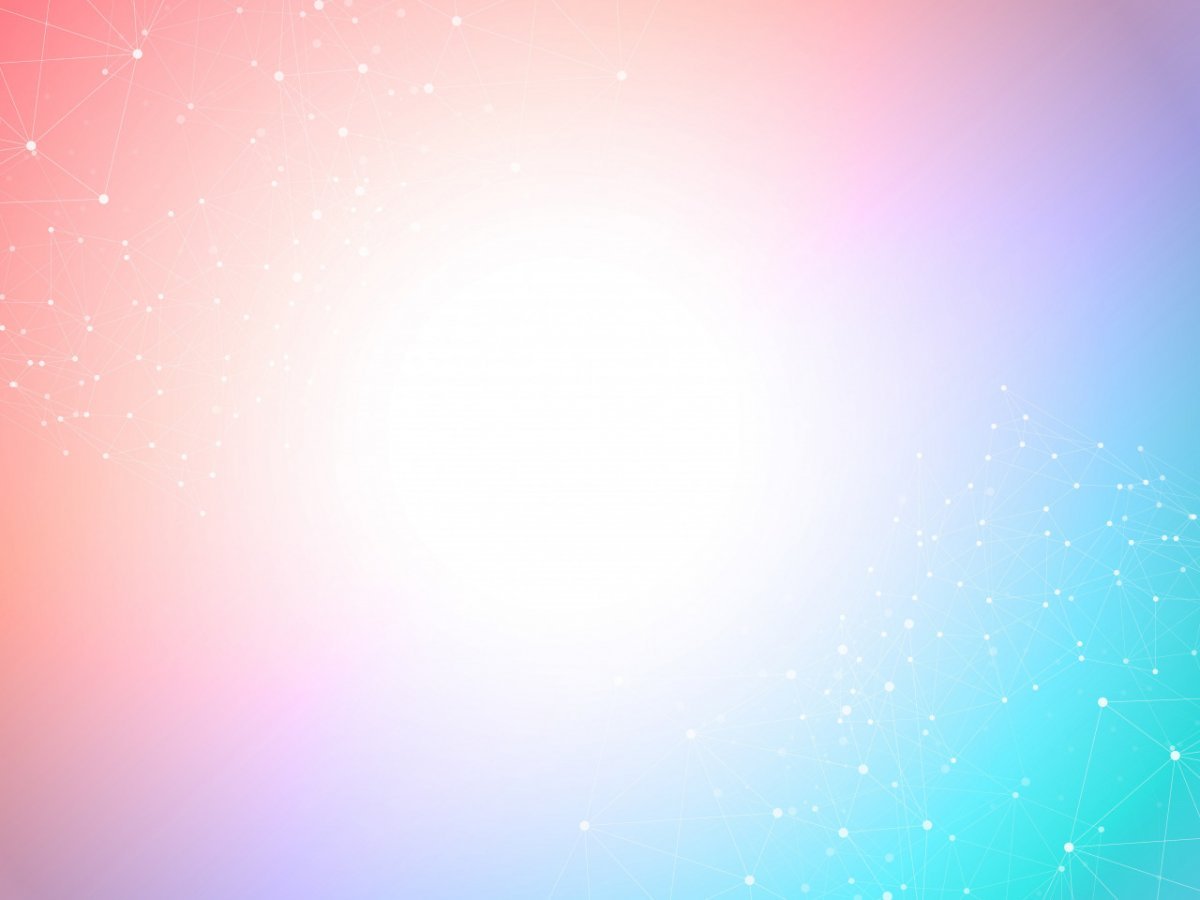 Тематическая акция «Зебра»
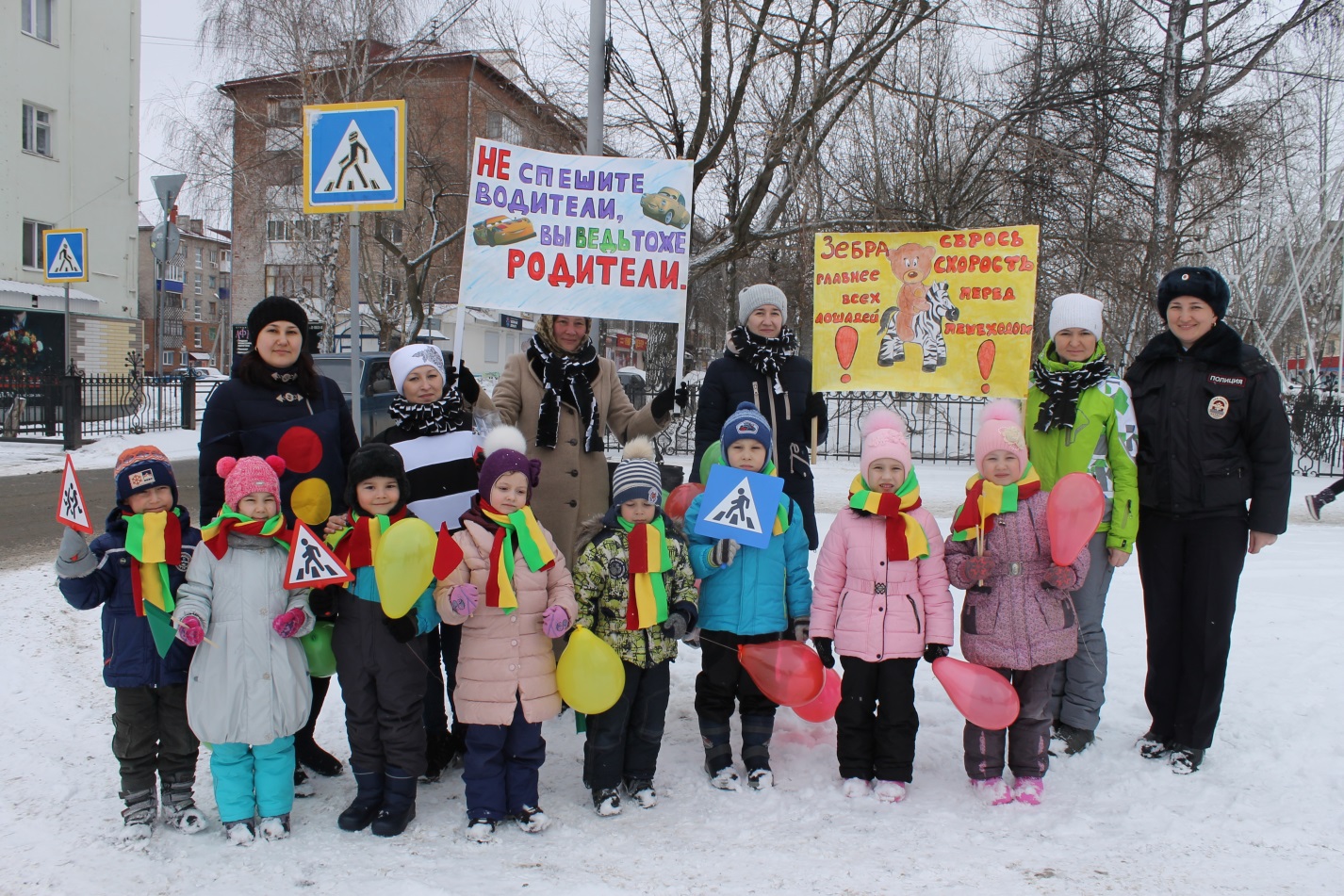 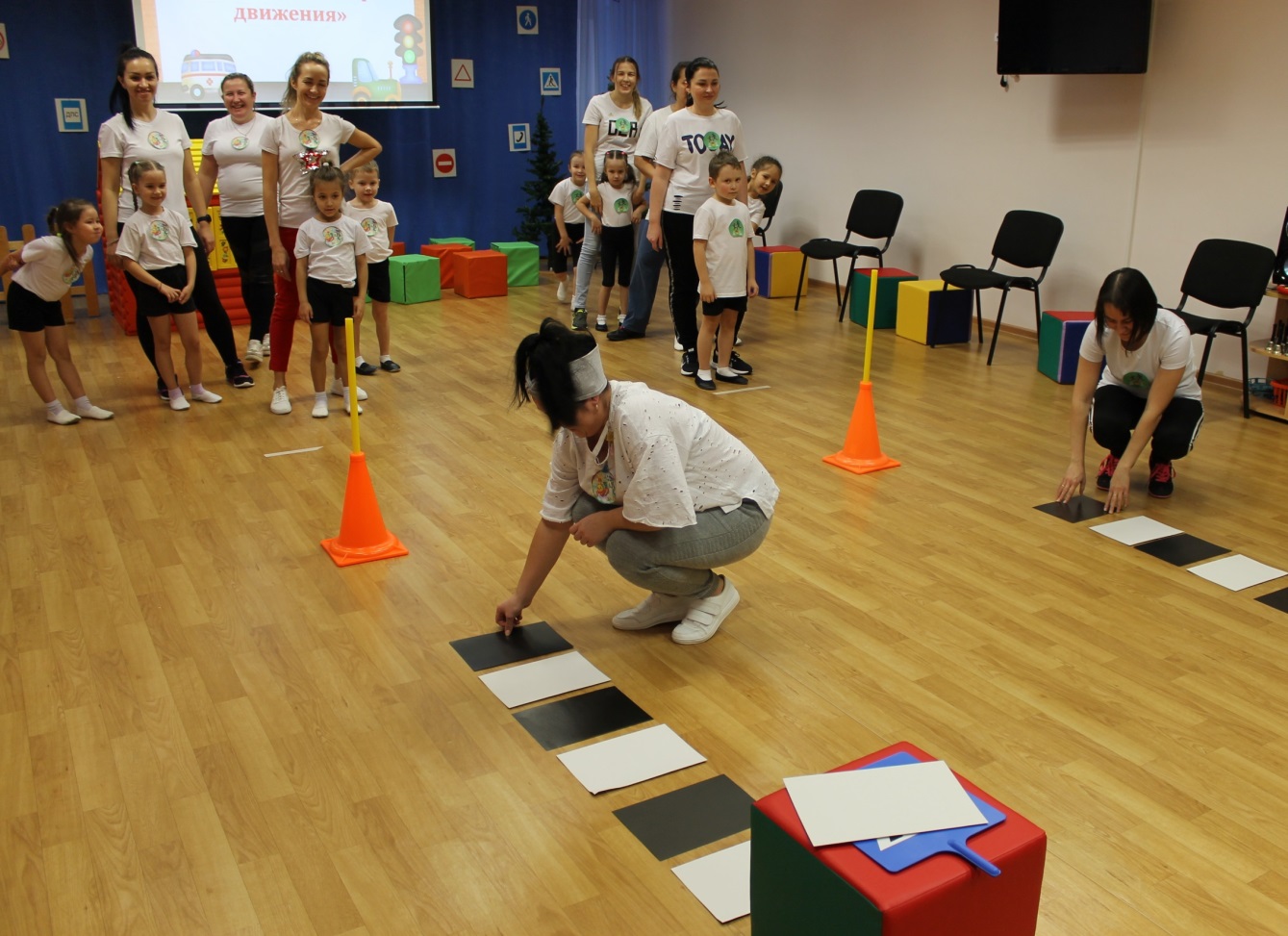 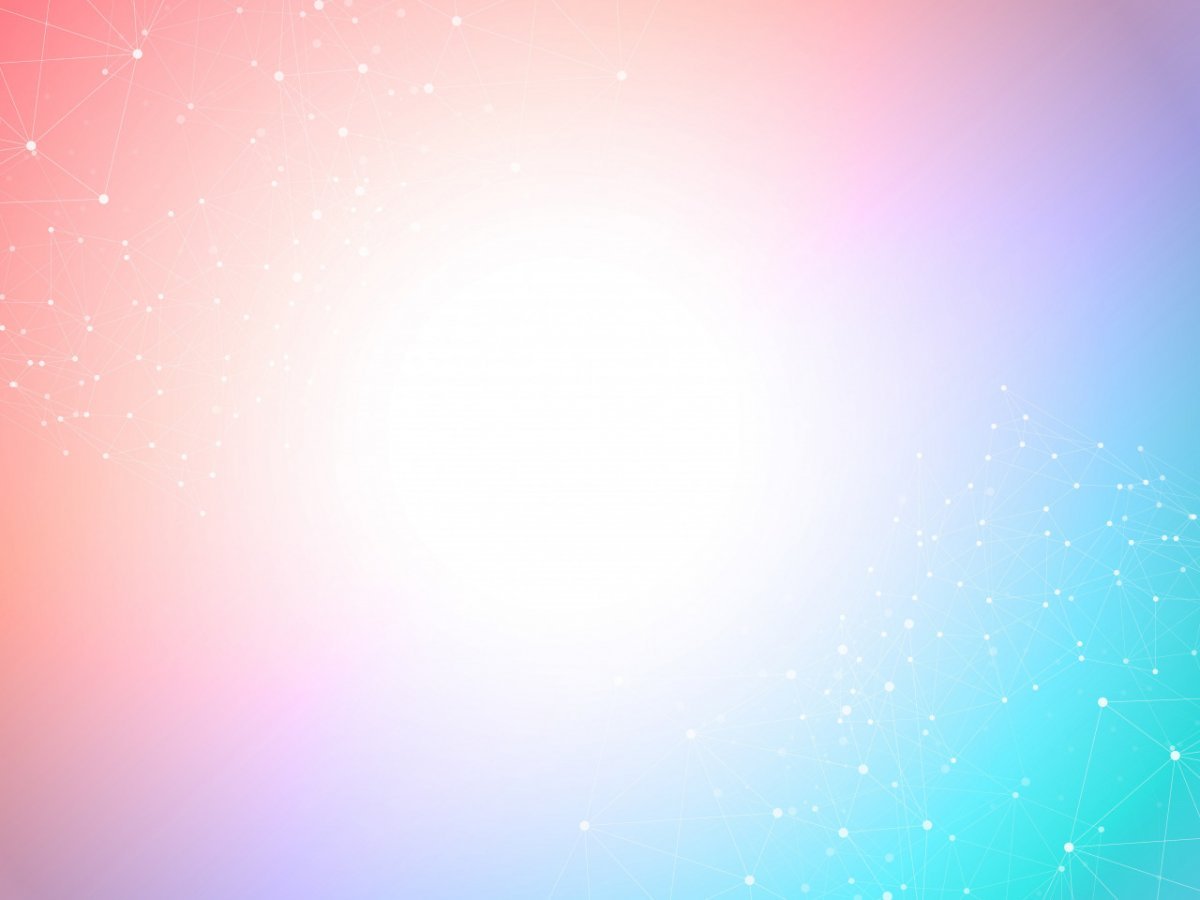 Тематическая акция «Засветись»
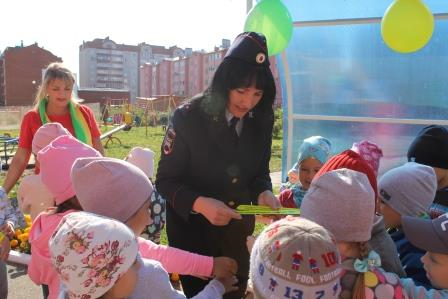 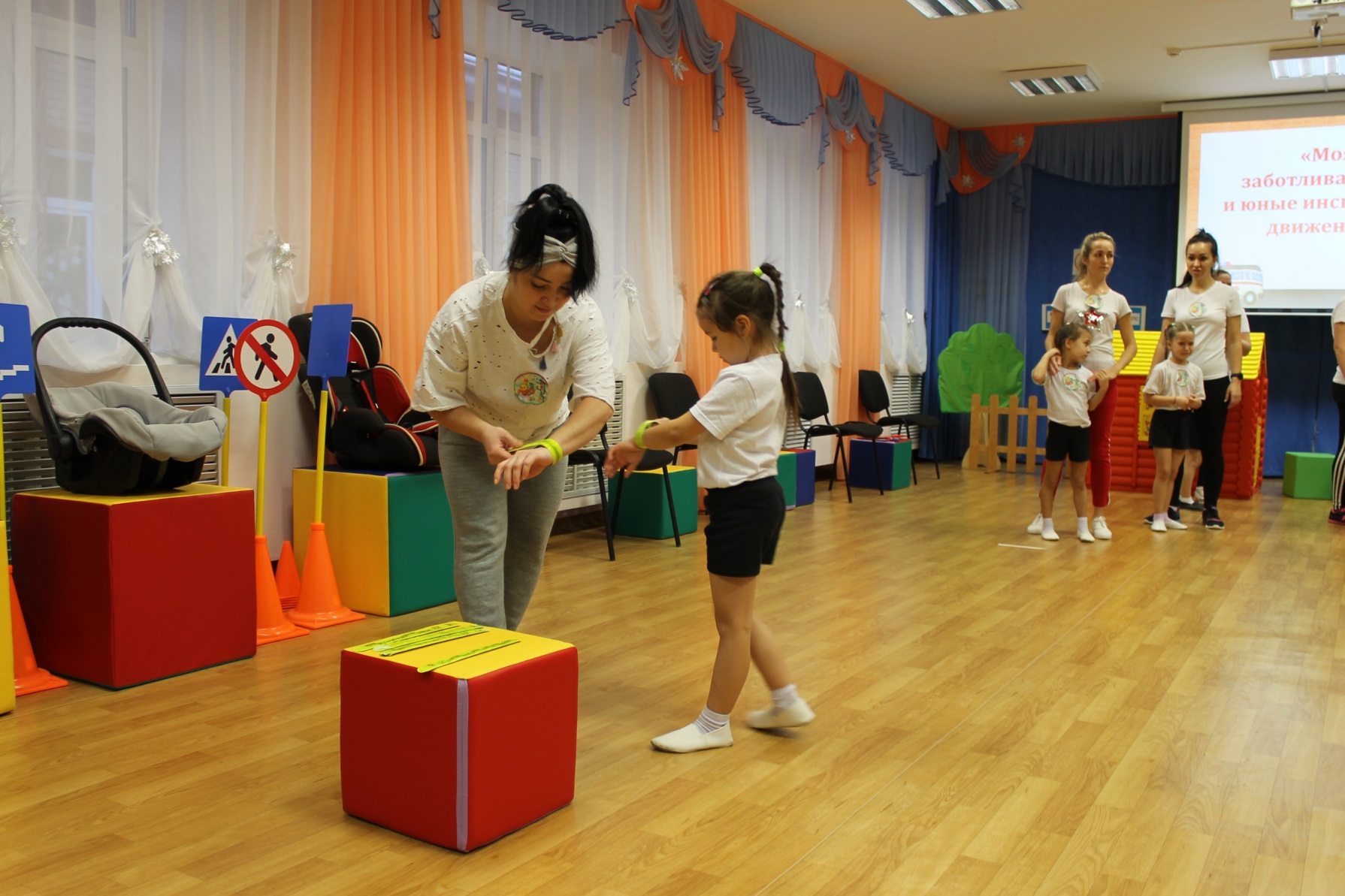